Progetto diinclusione
Docente Monda Anna Maria
Sezione F plesso Siciliano – sezione B Capoluogo
LA NATURA
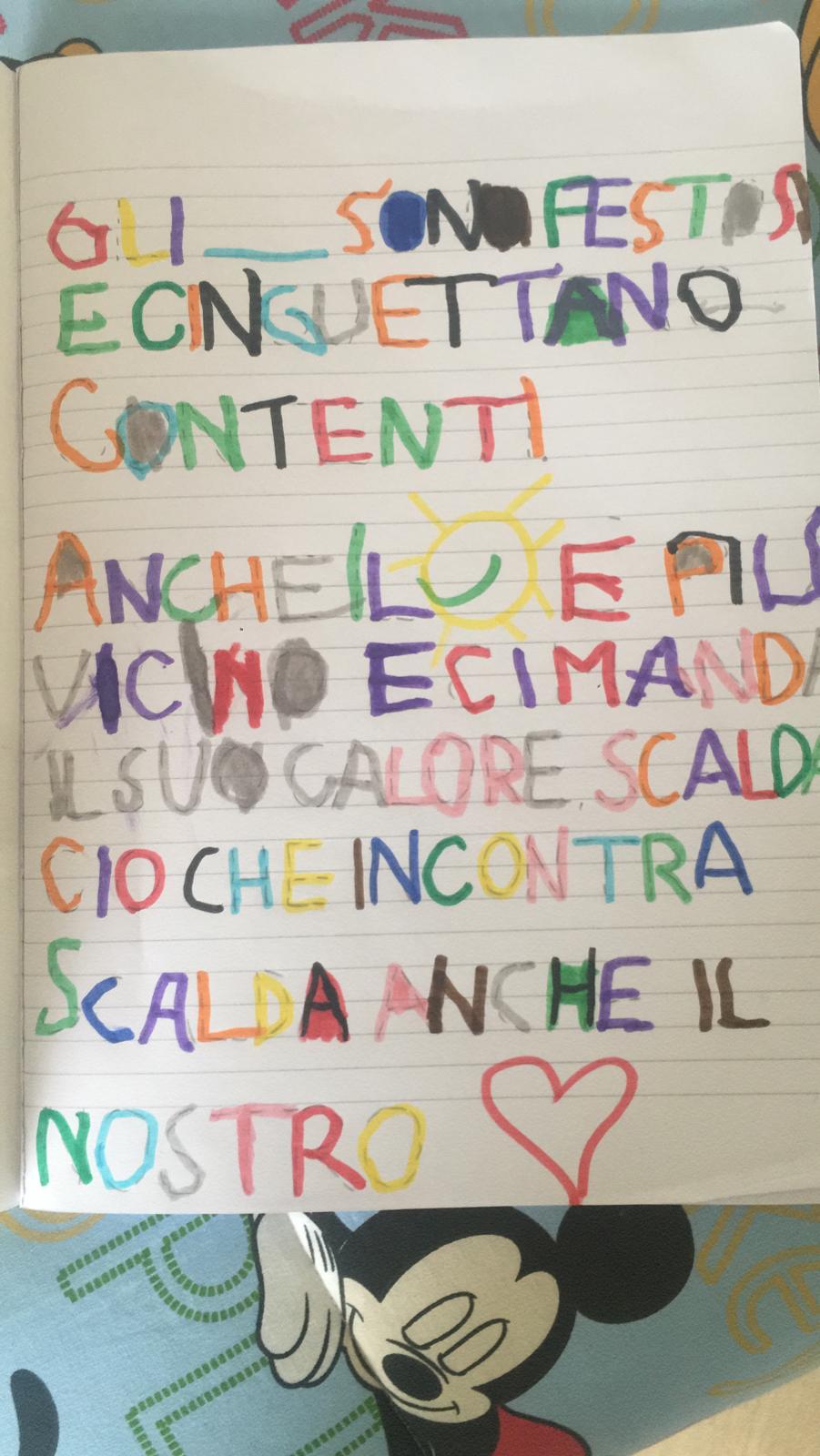 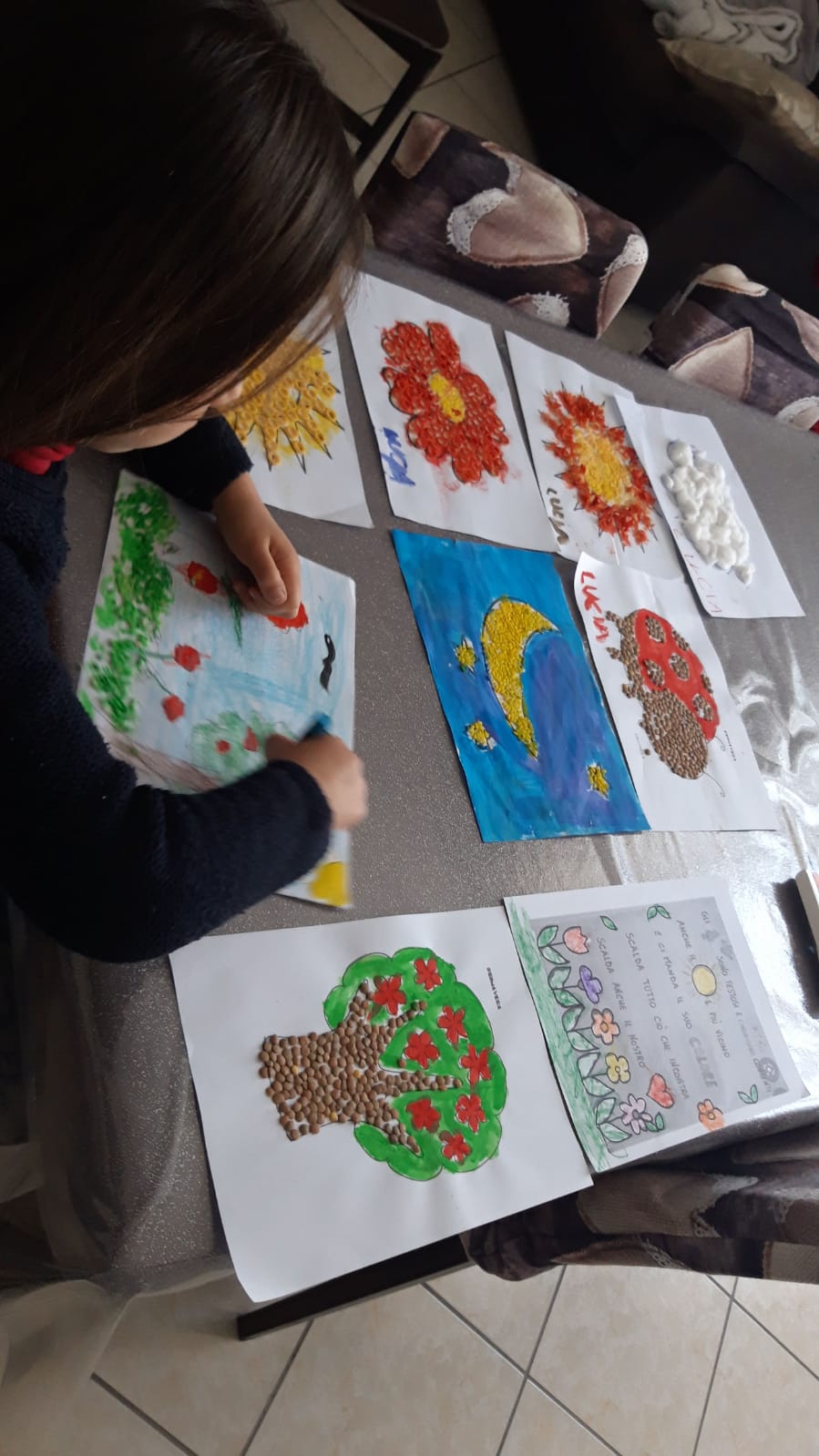 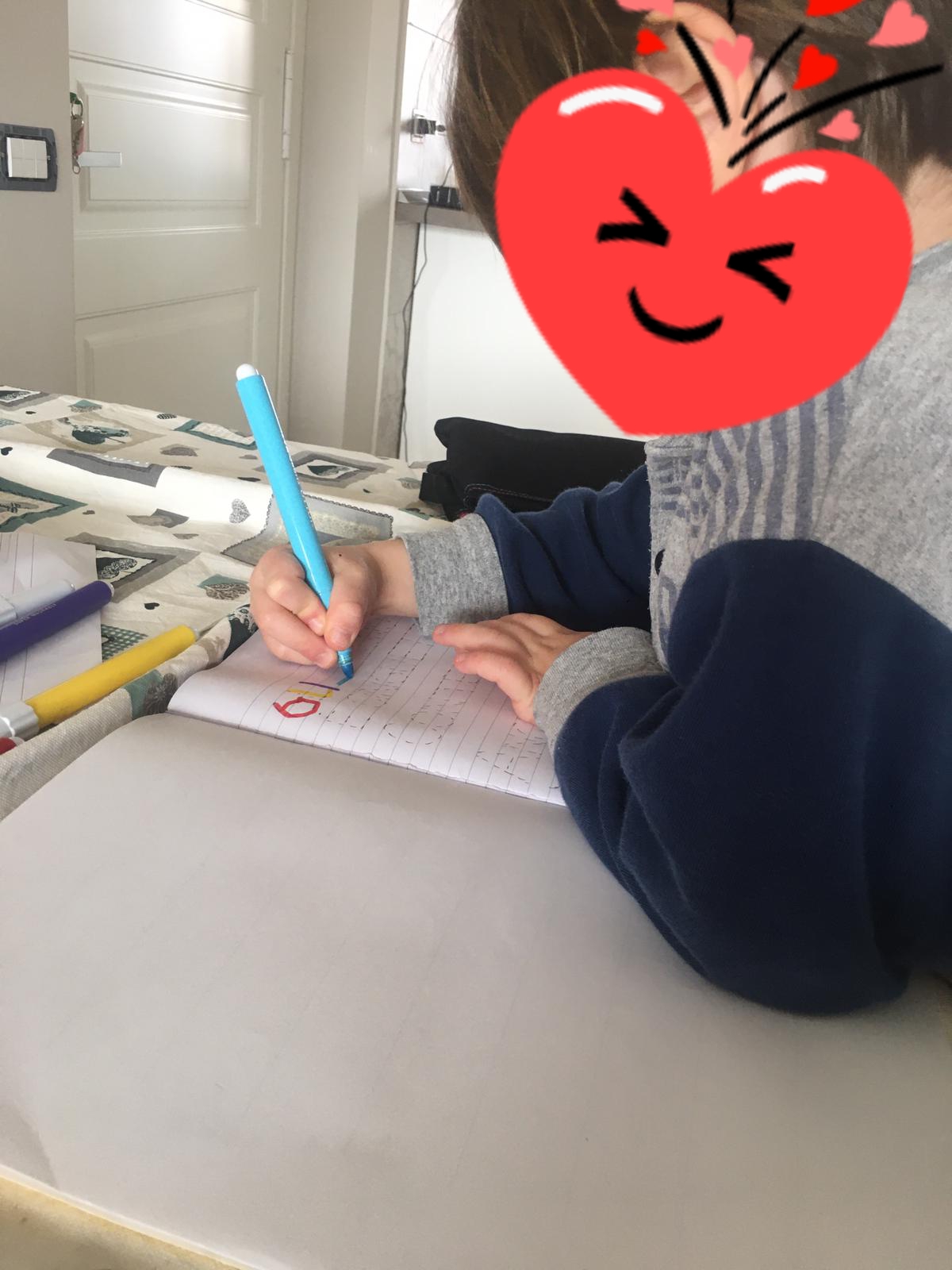 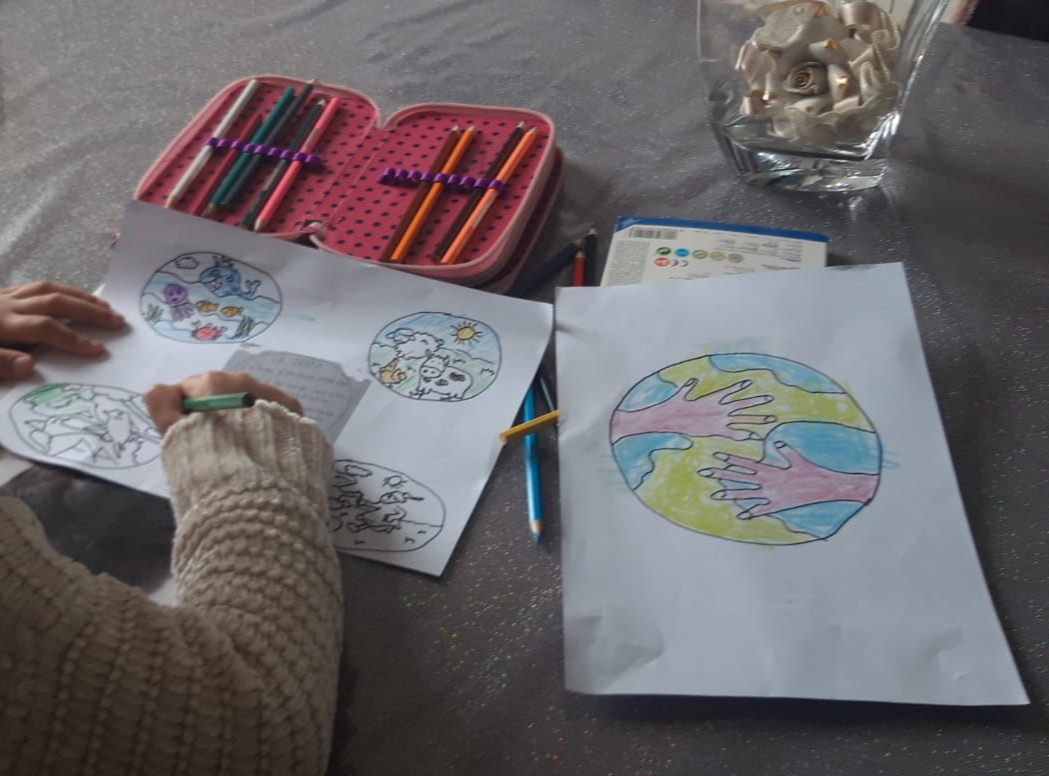 LE LETTERE
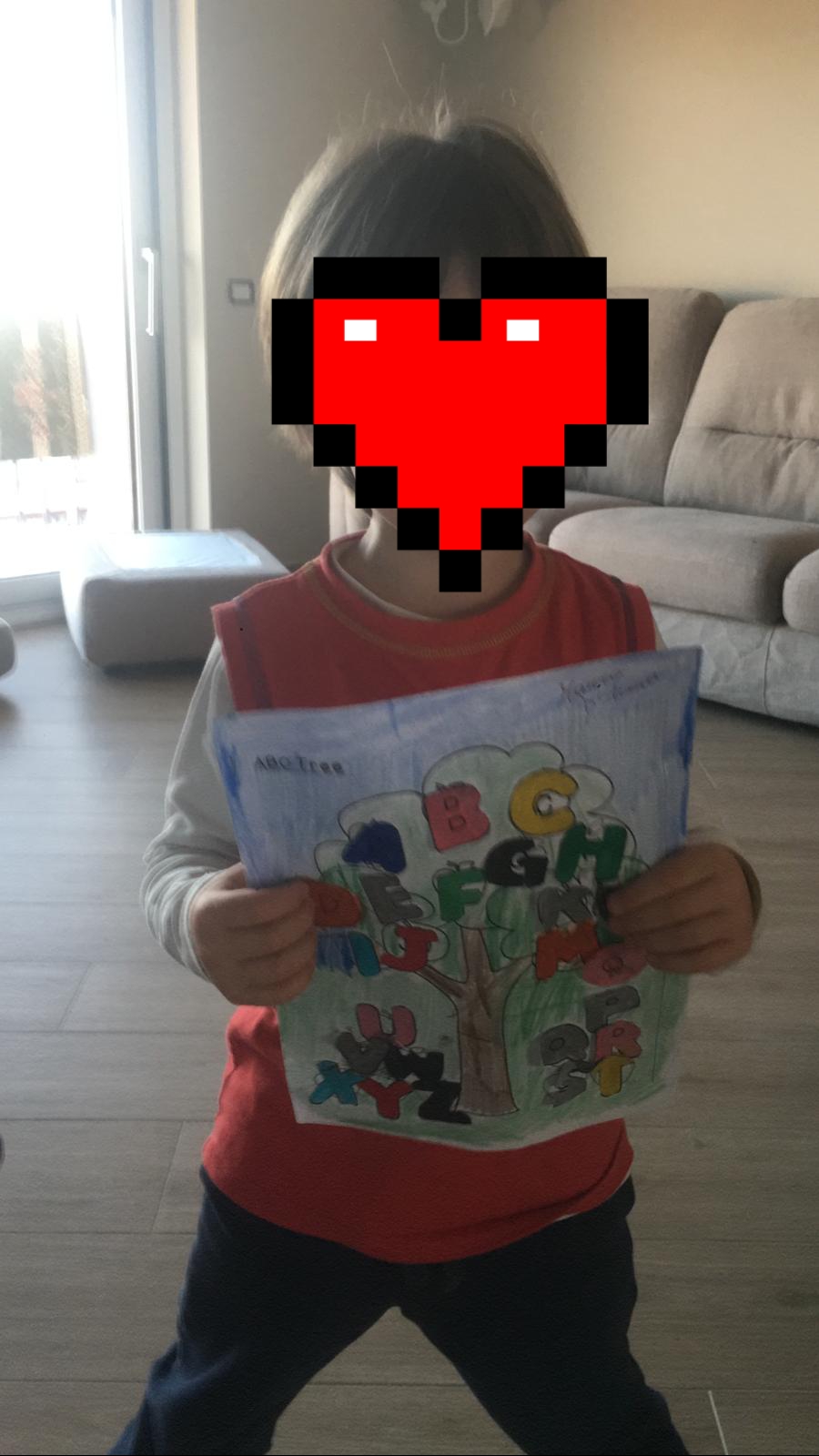 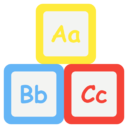 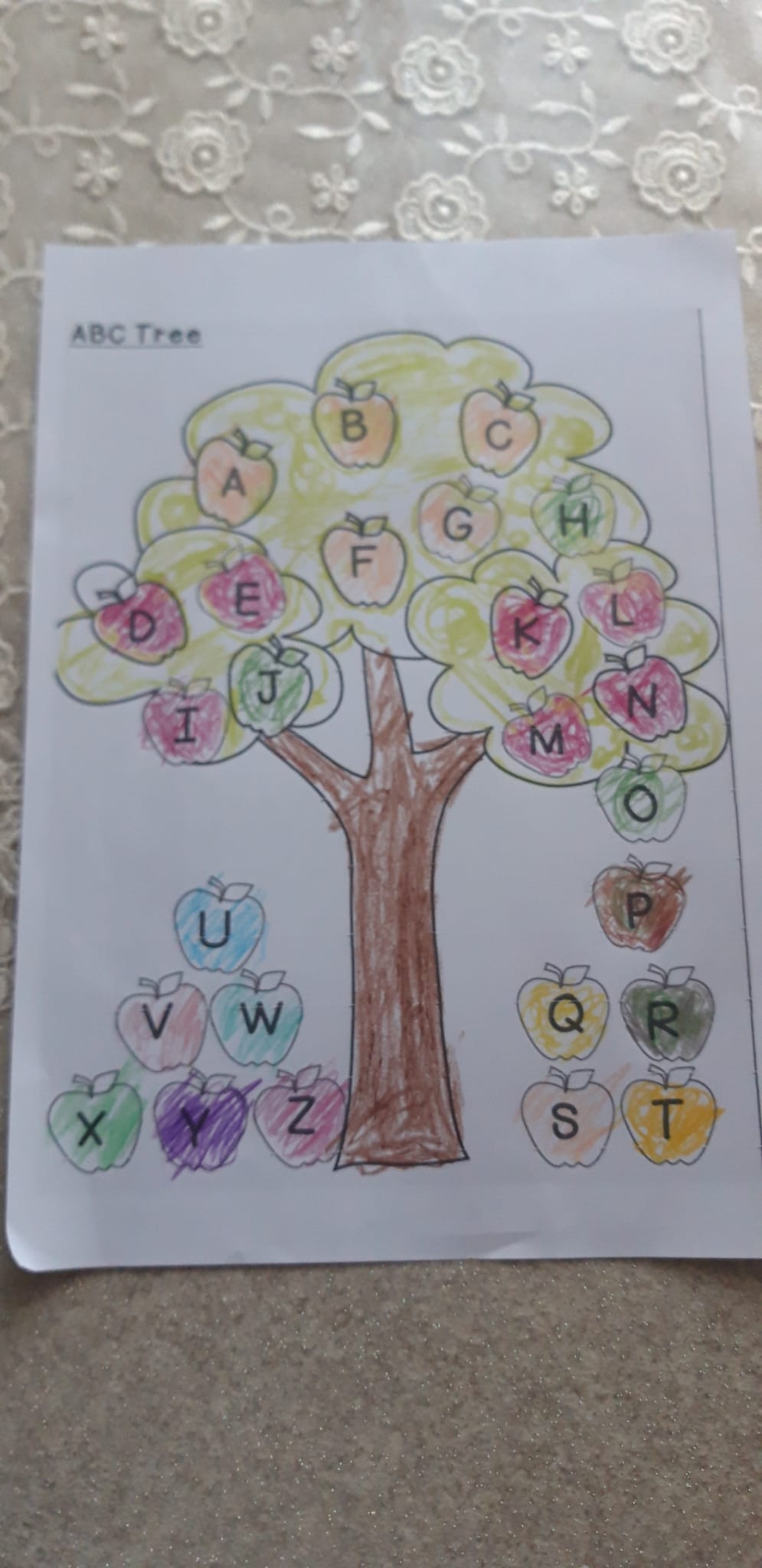 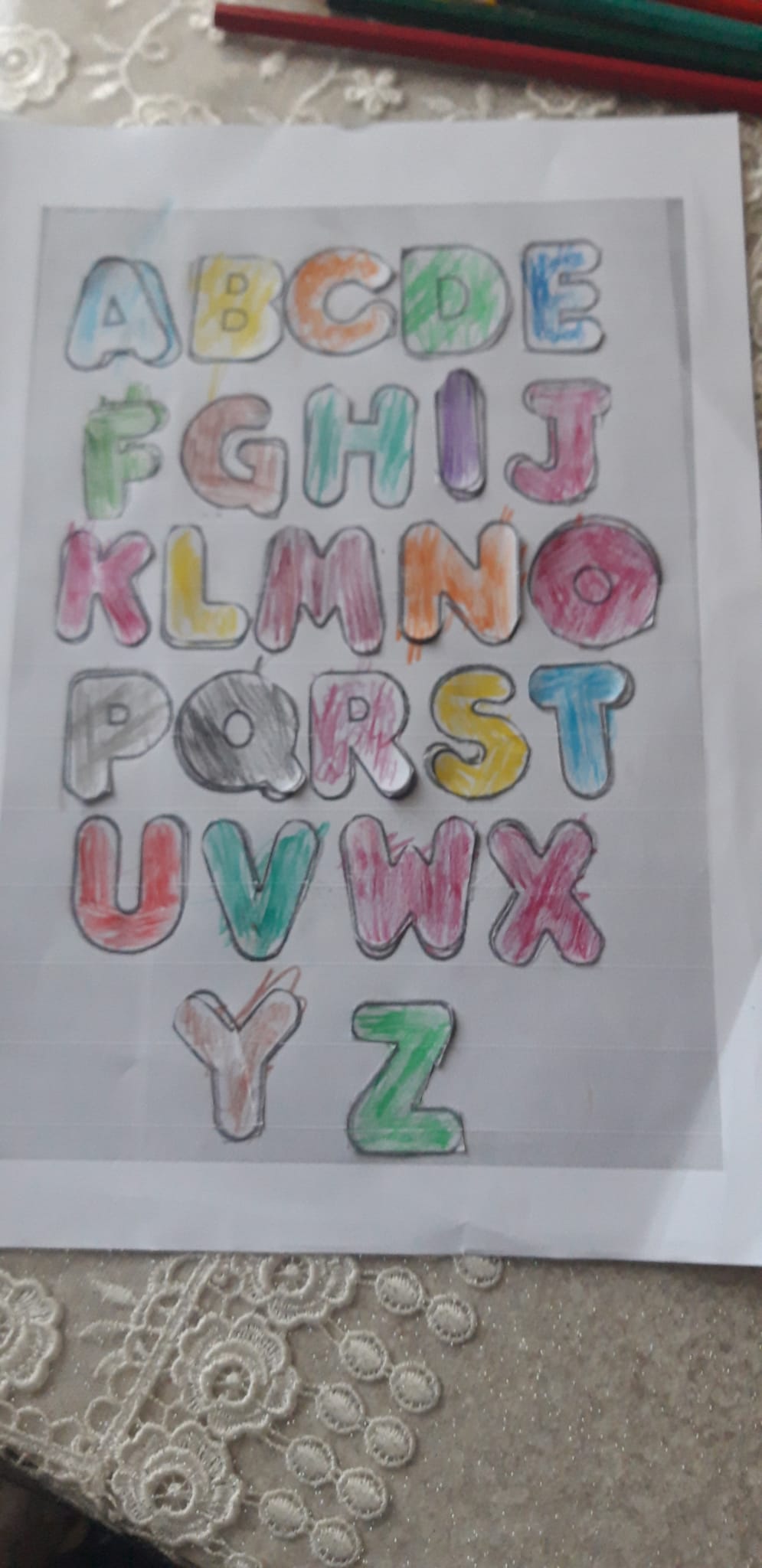 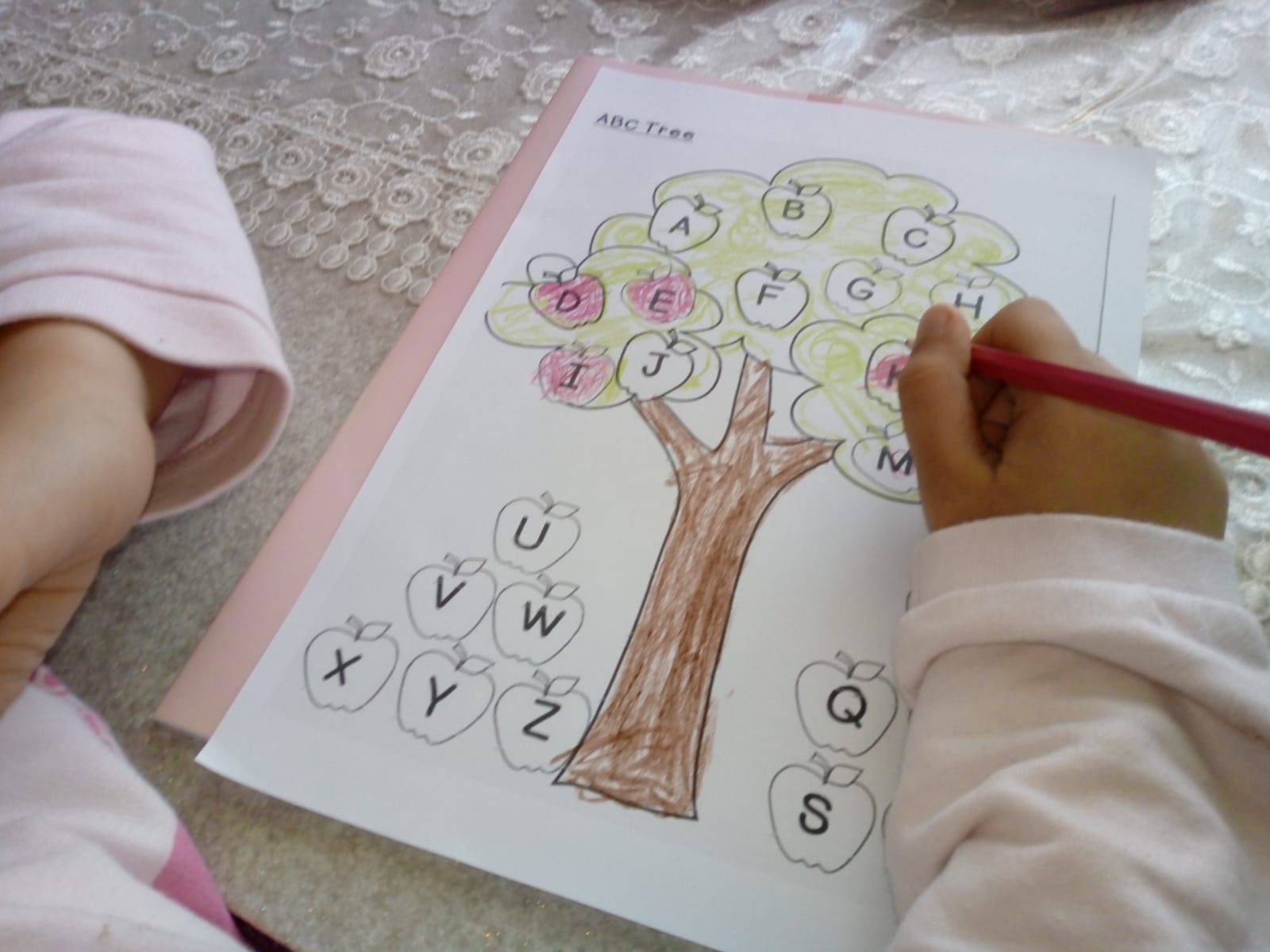 DAL SEME ALLA PIANTA
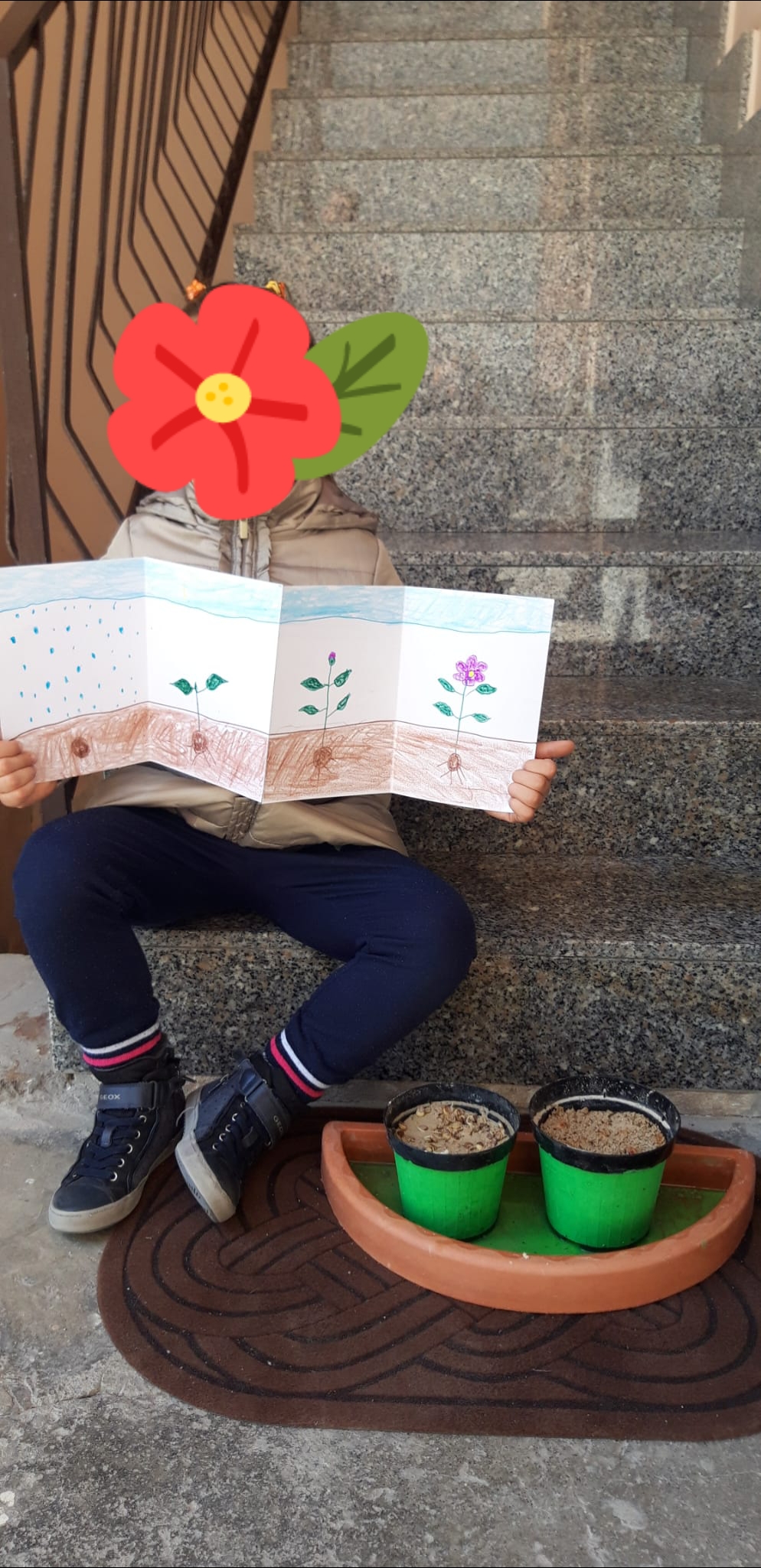 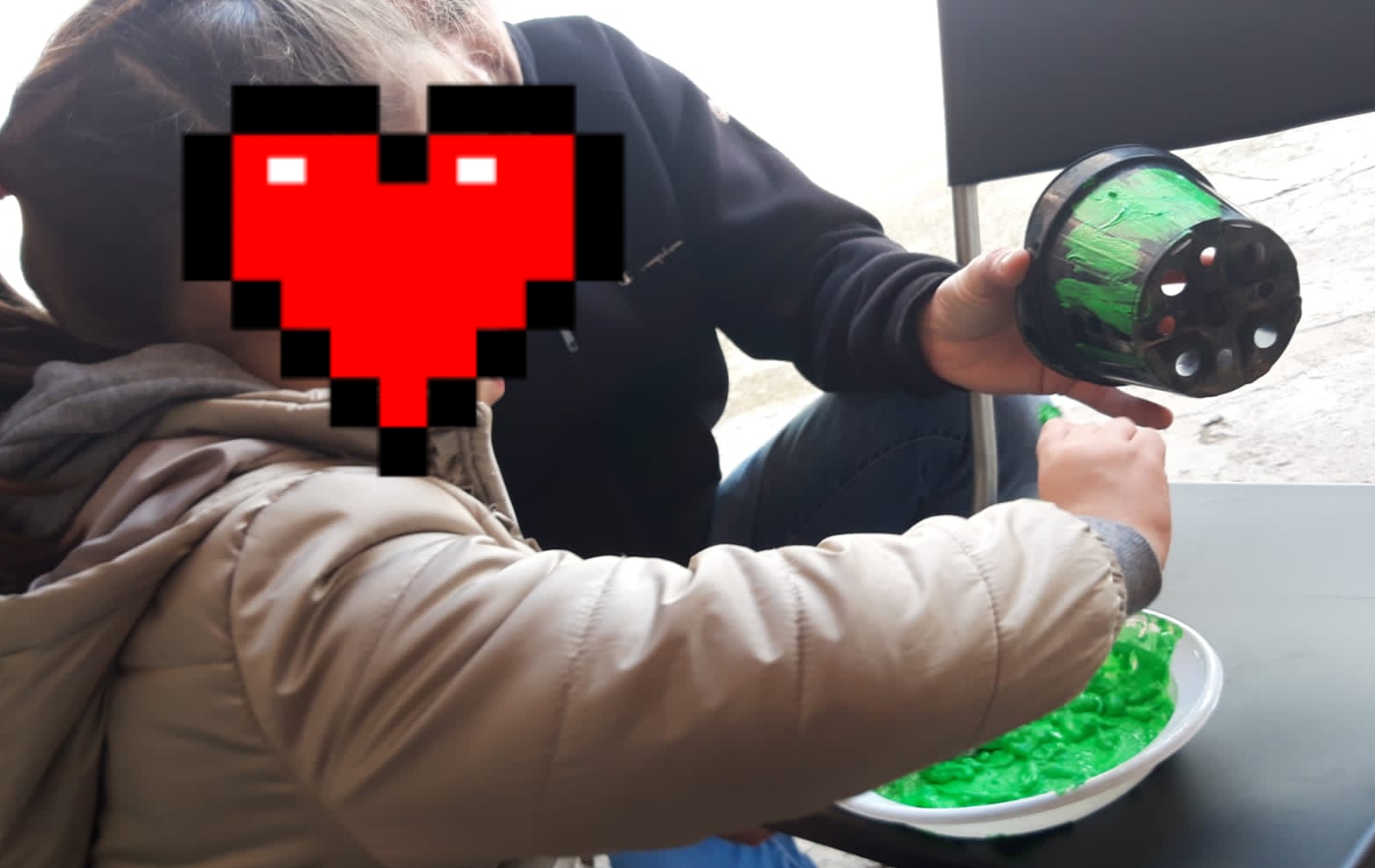 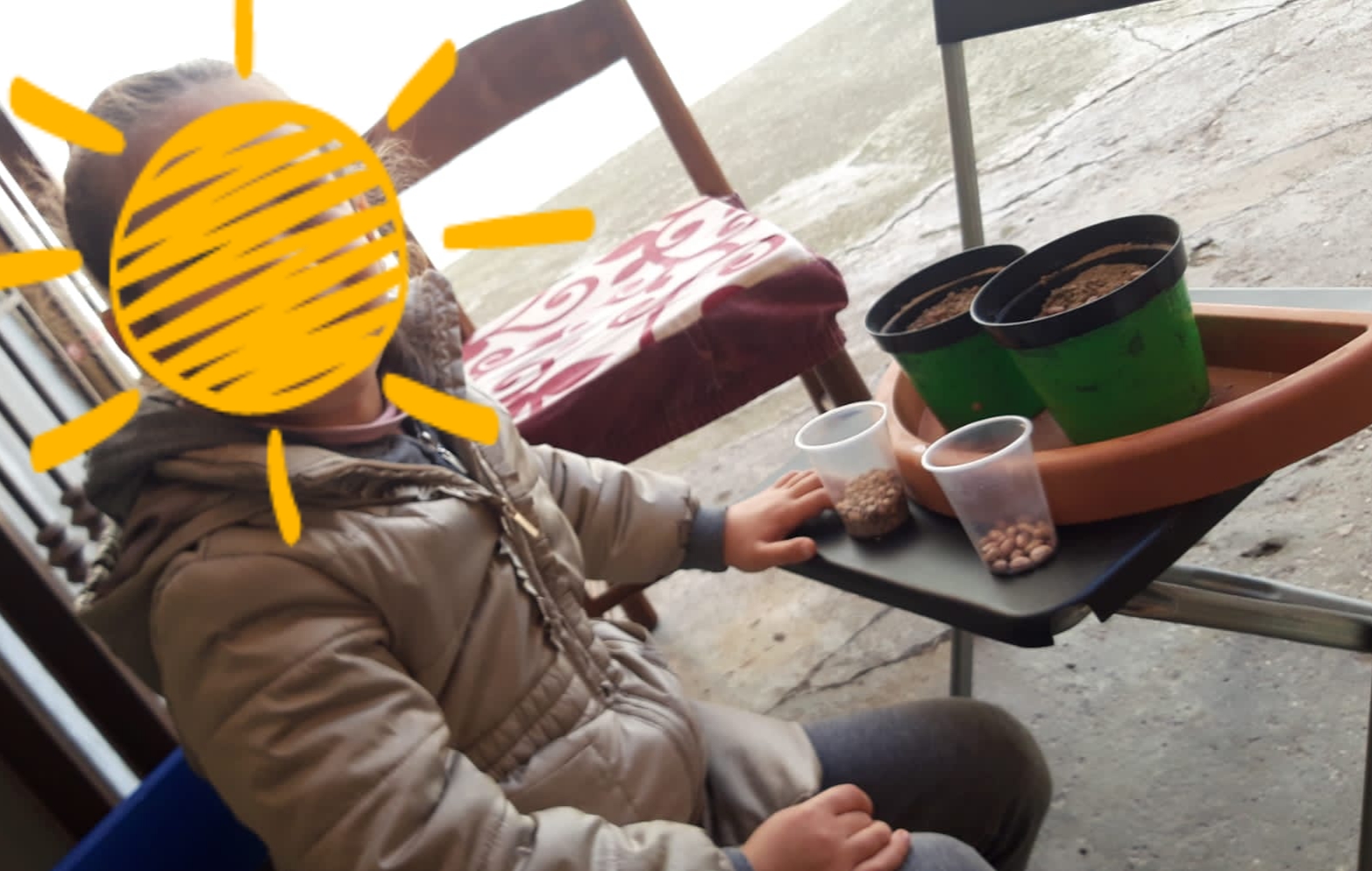 VIVA 
LA PASQUA!
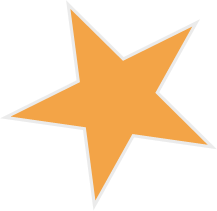 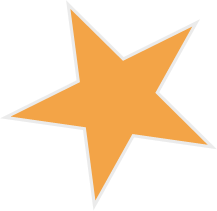 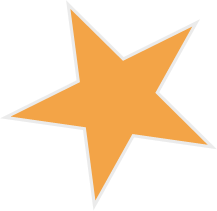 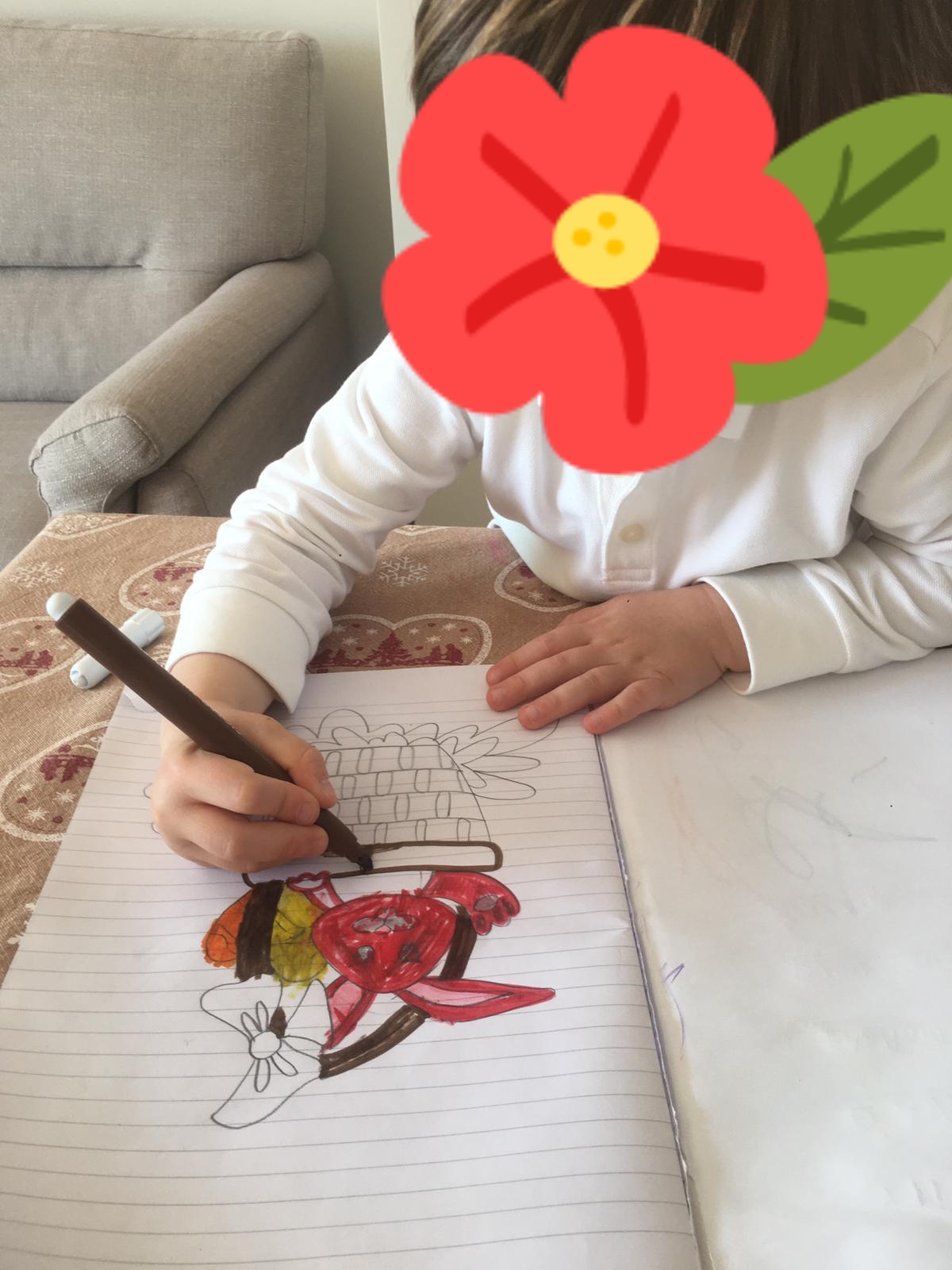 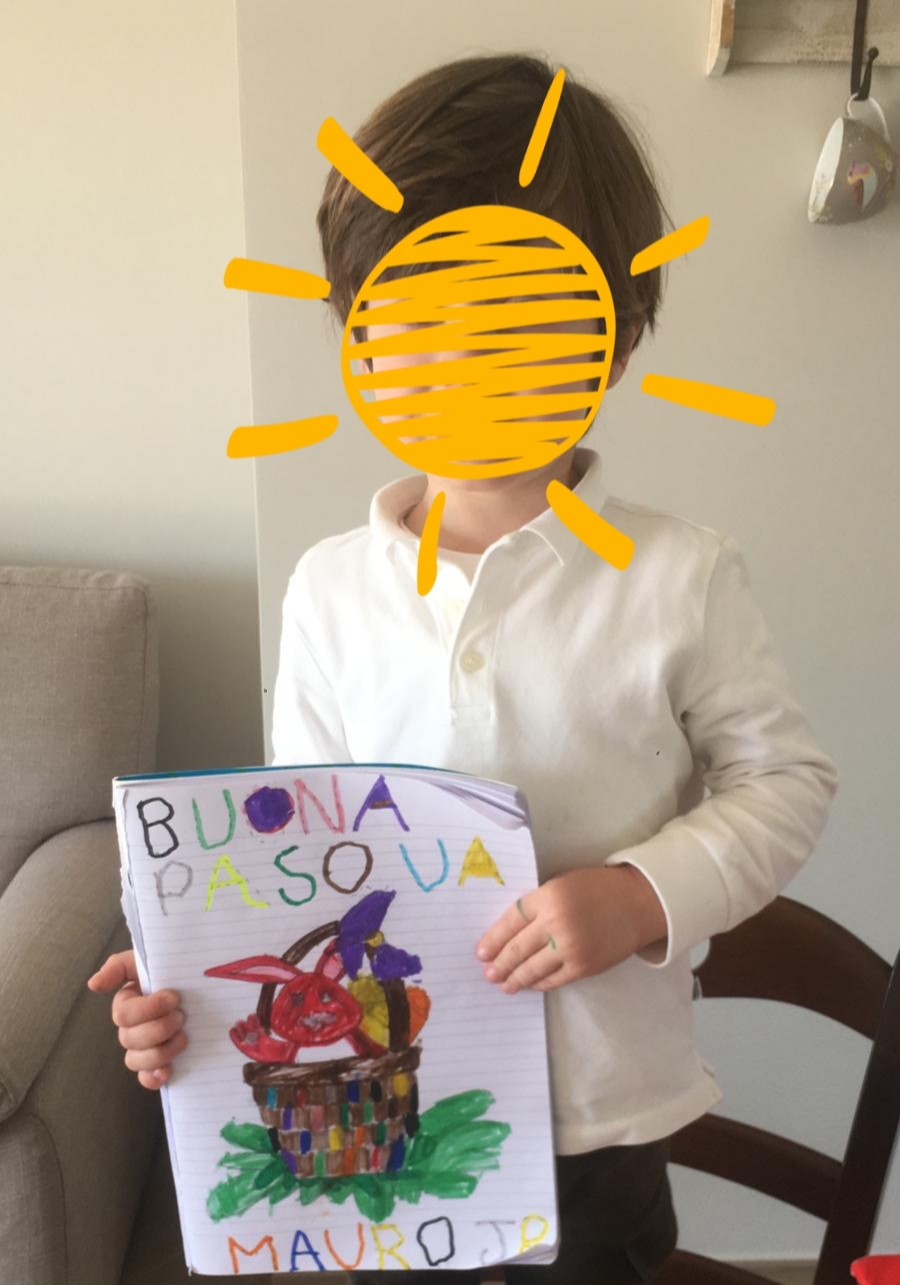 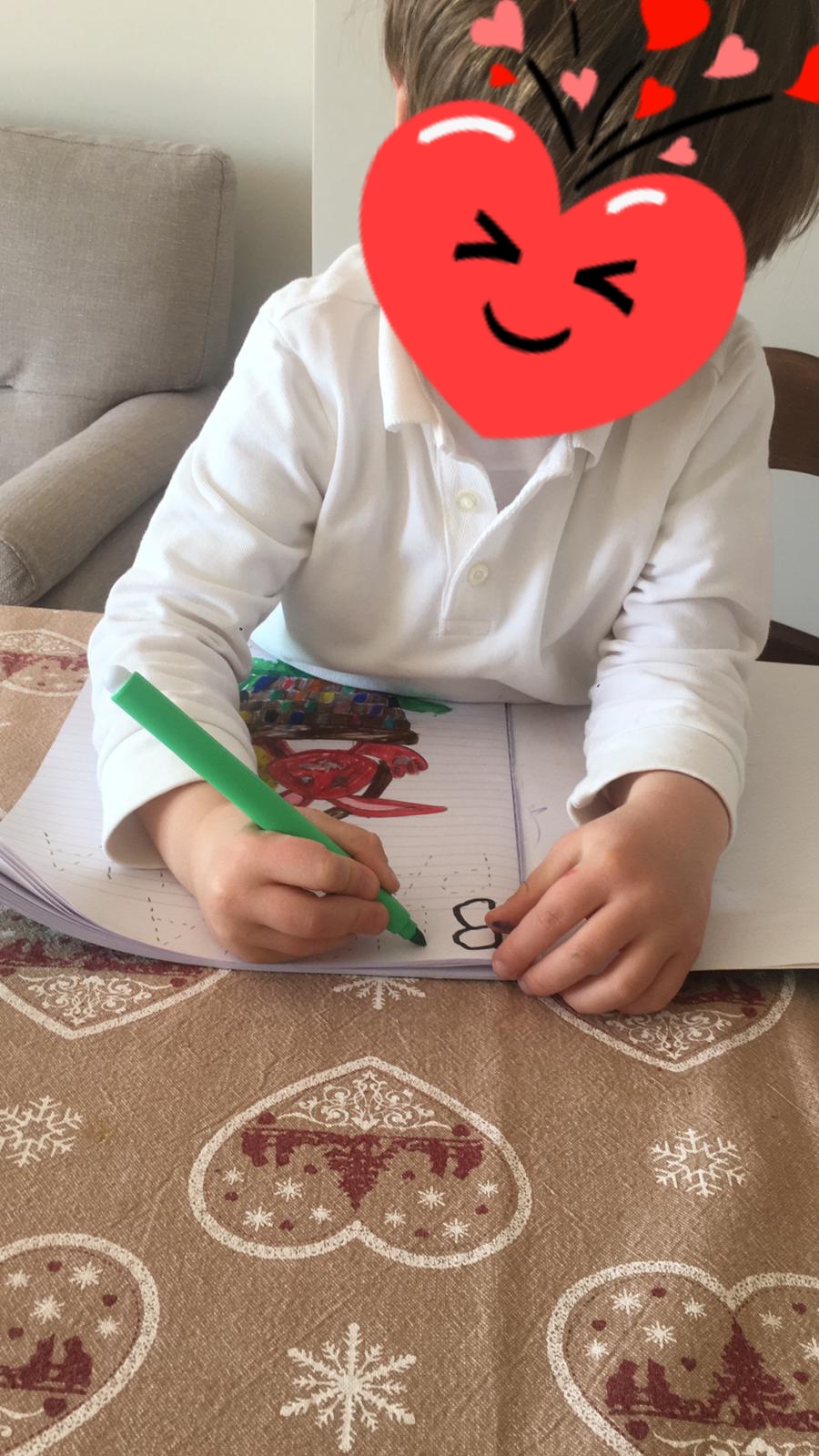 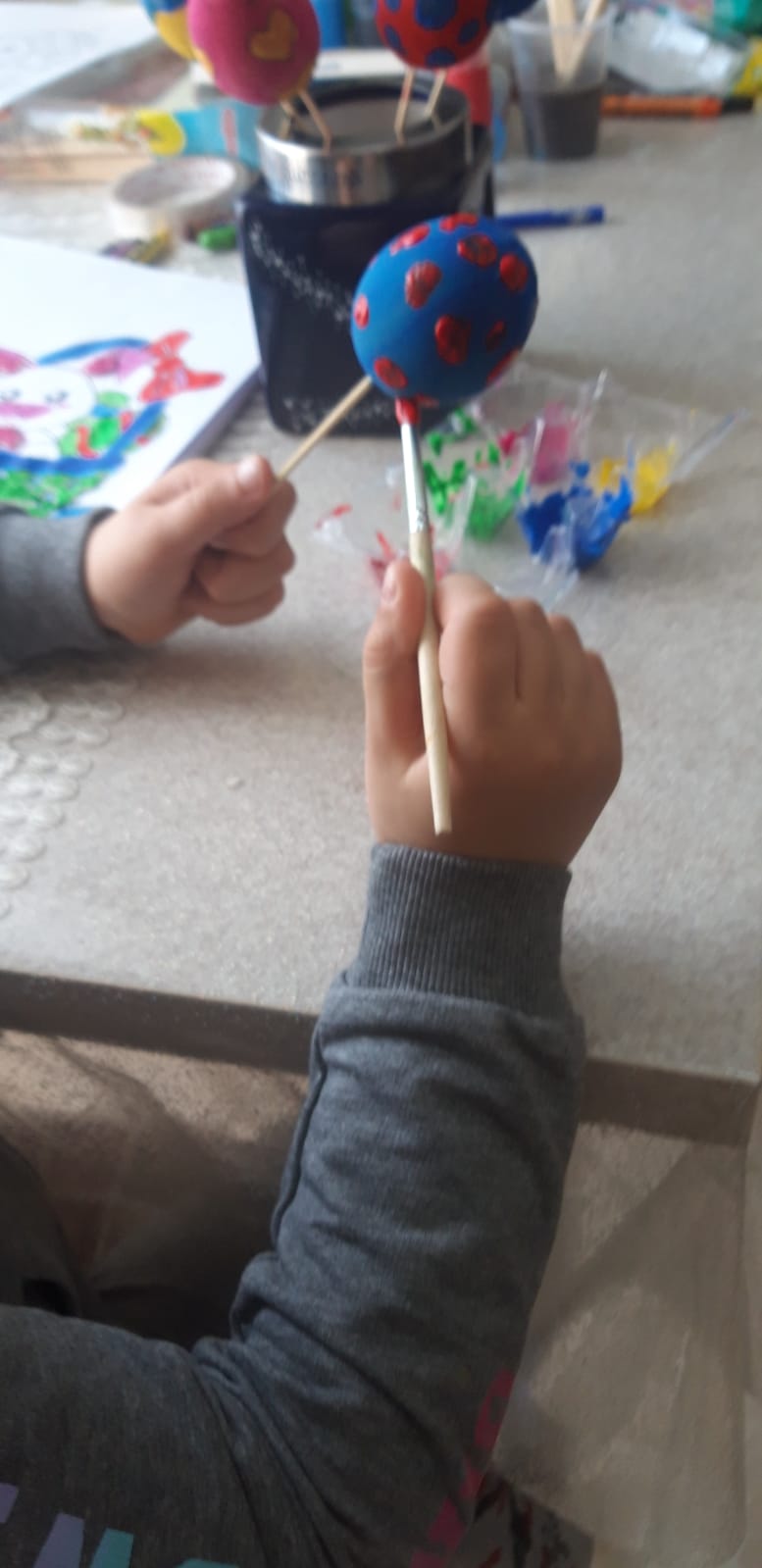 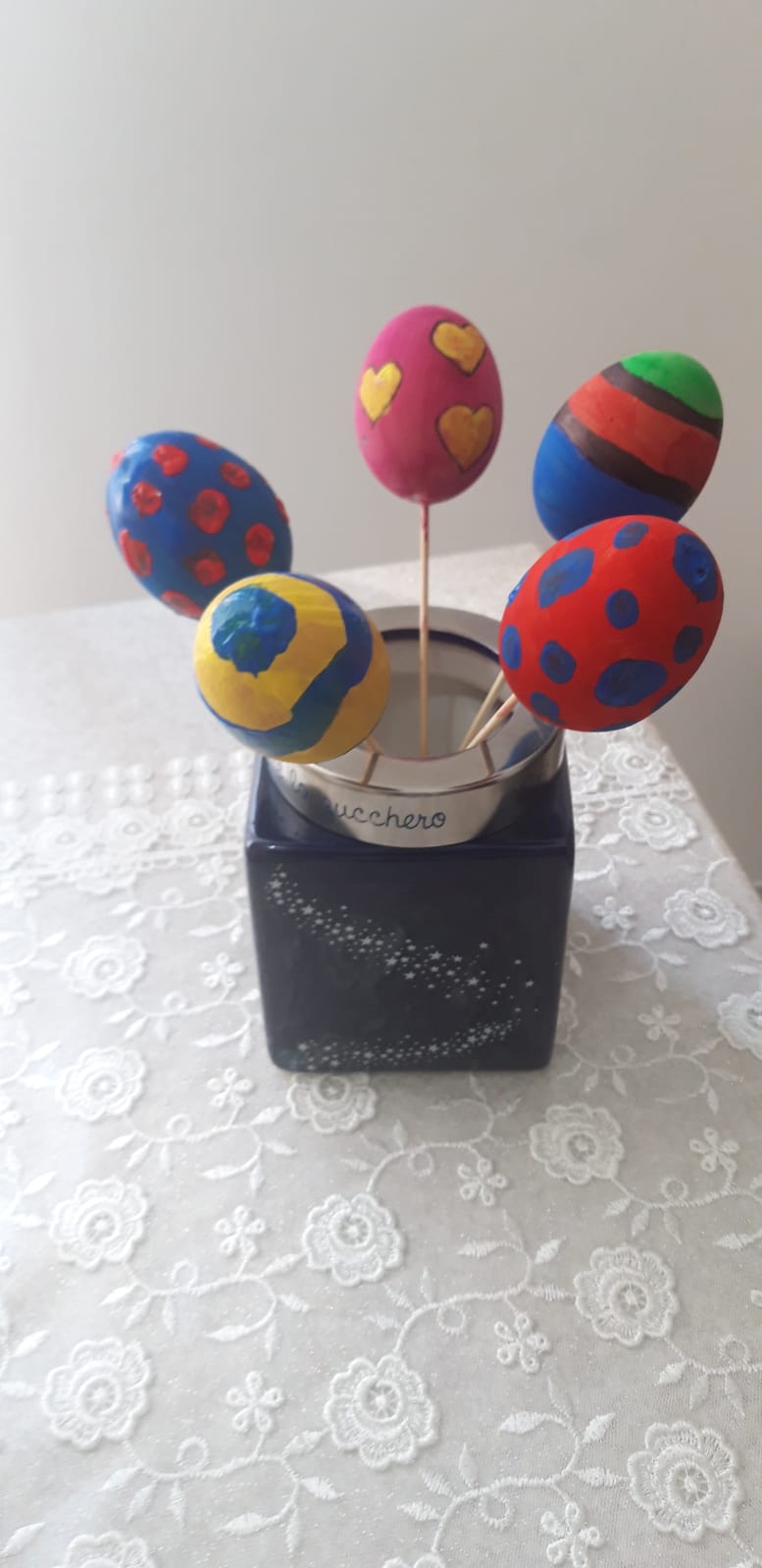 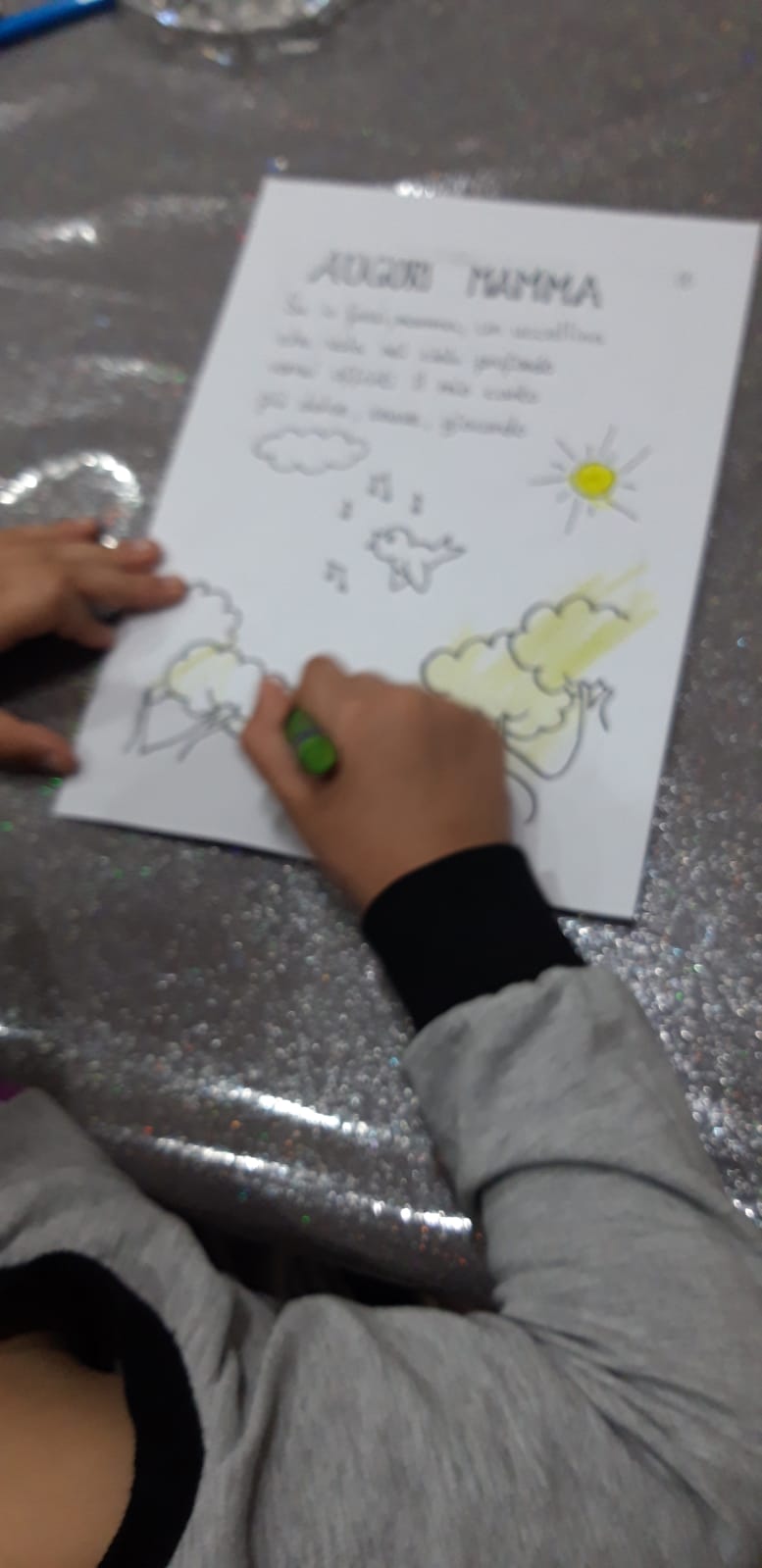 BUONA FESTA DELLA MAMMA!
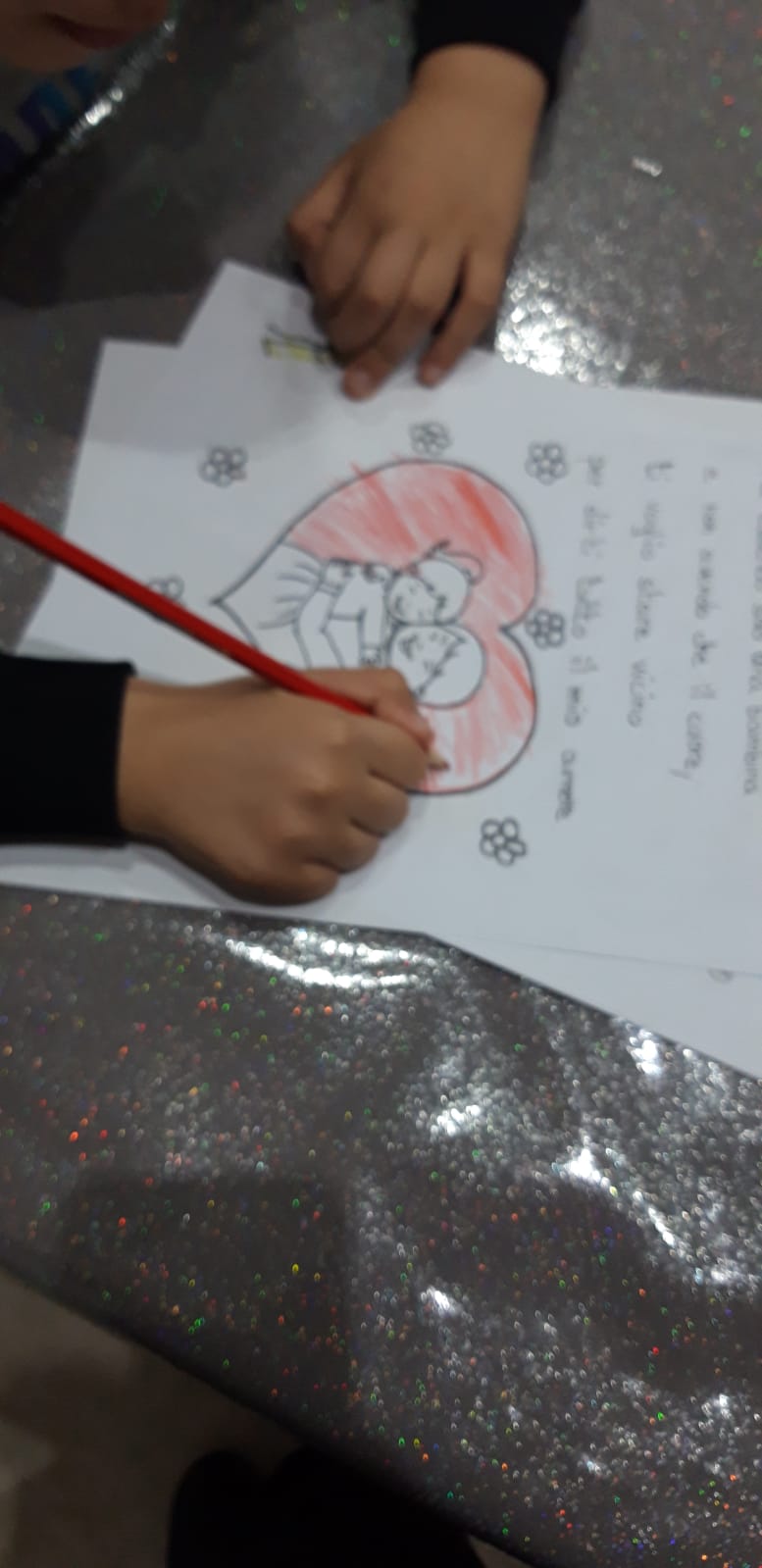 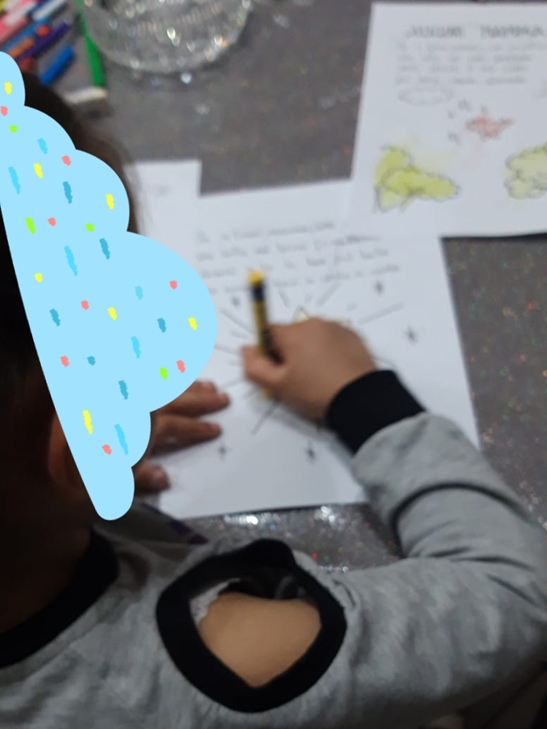 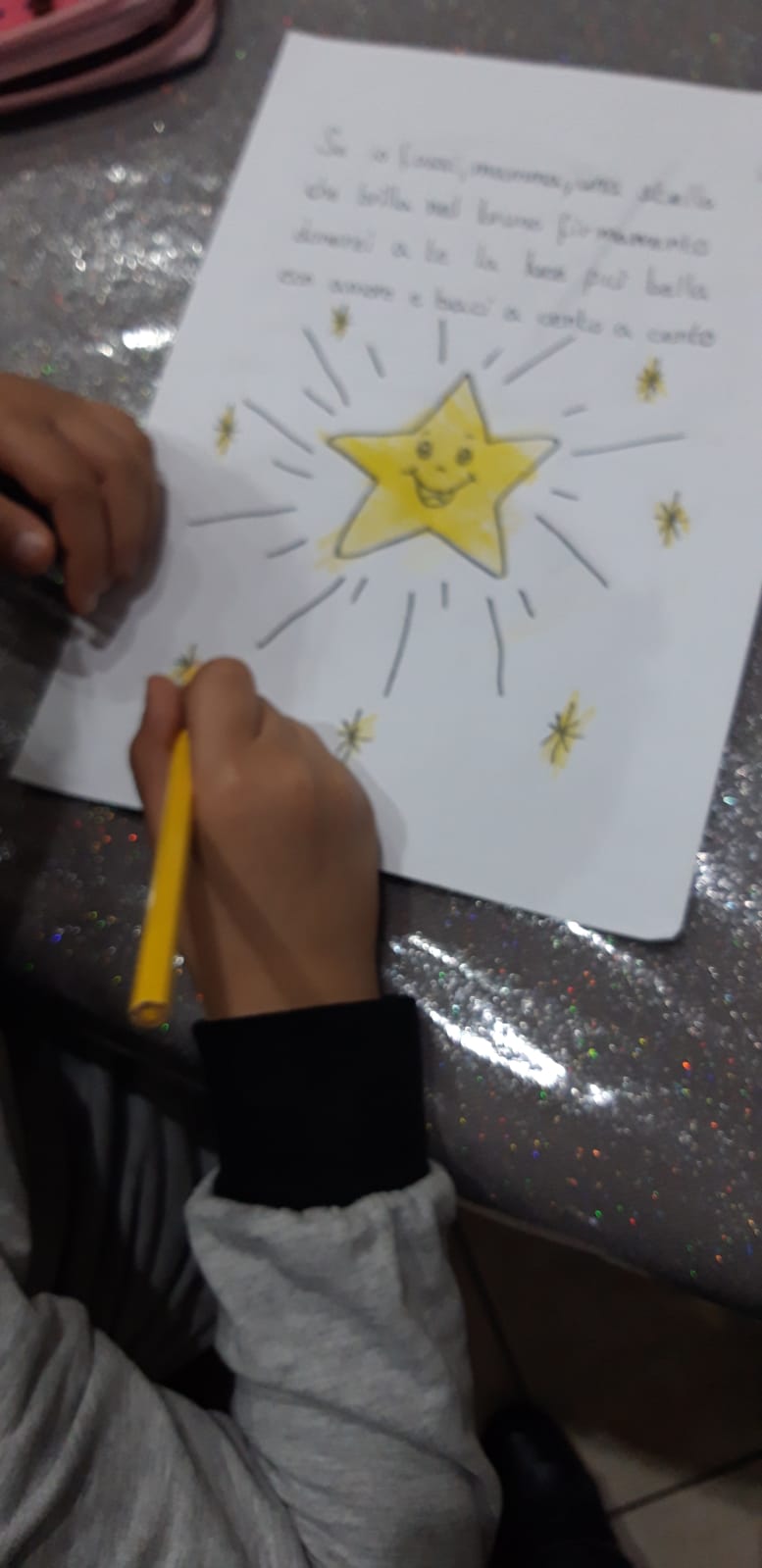 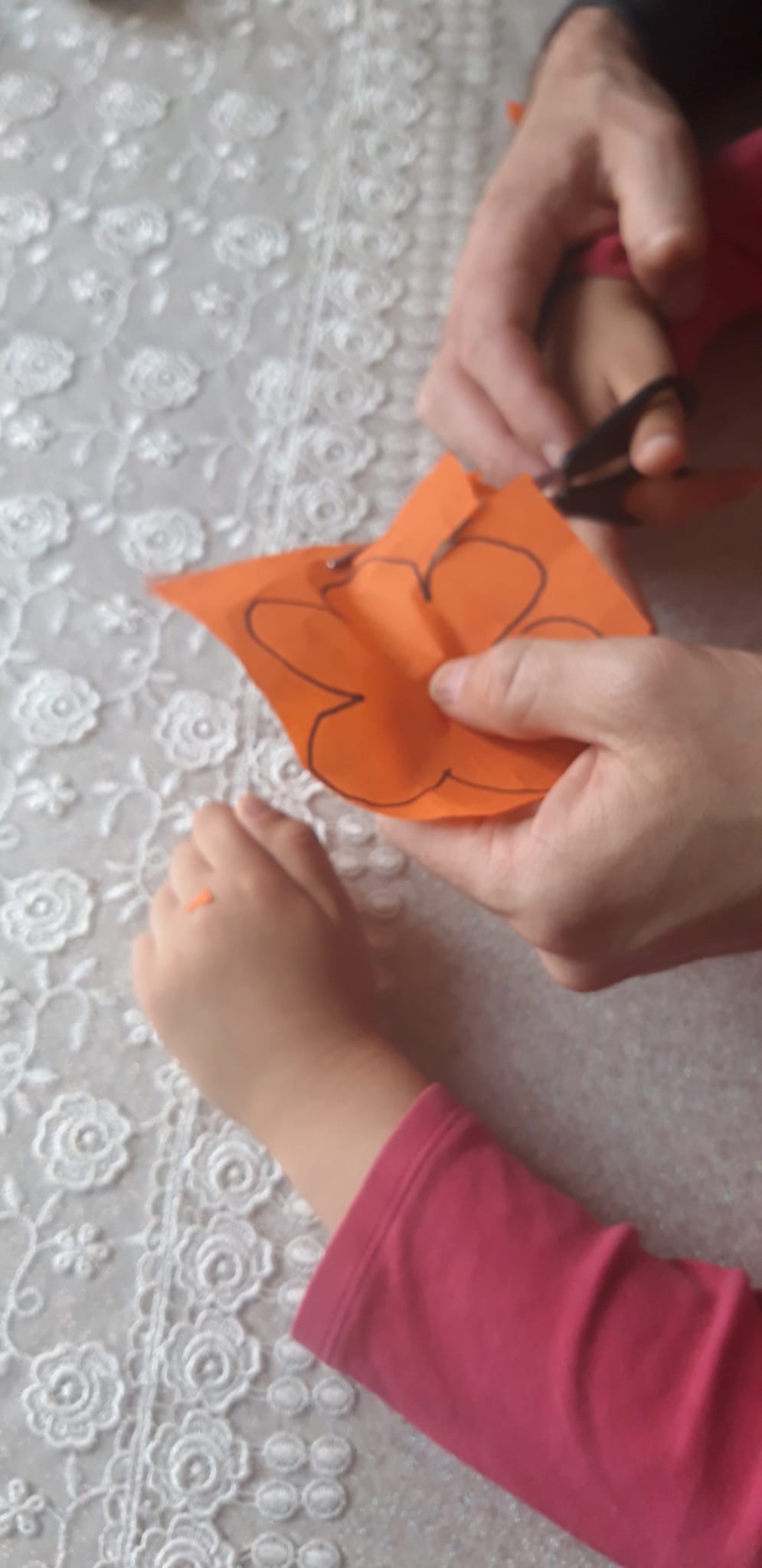 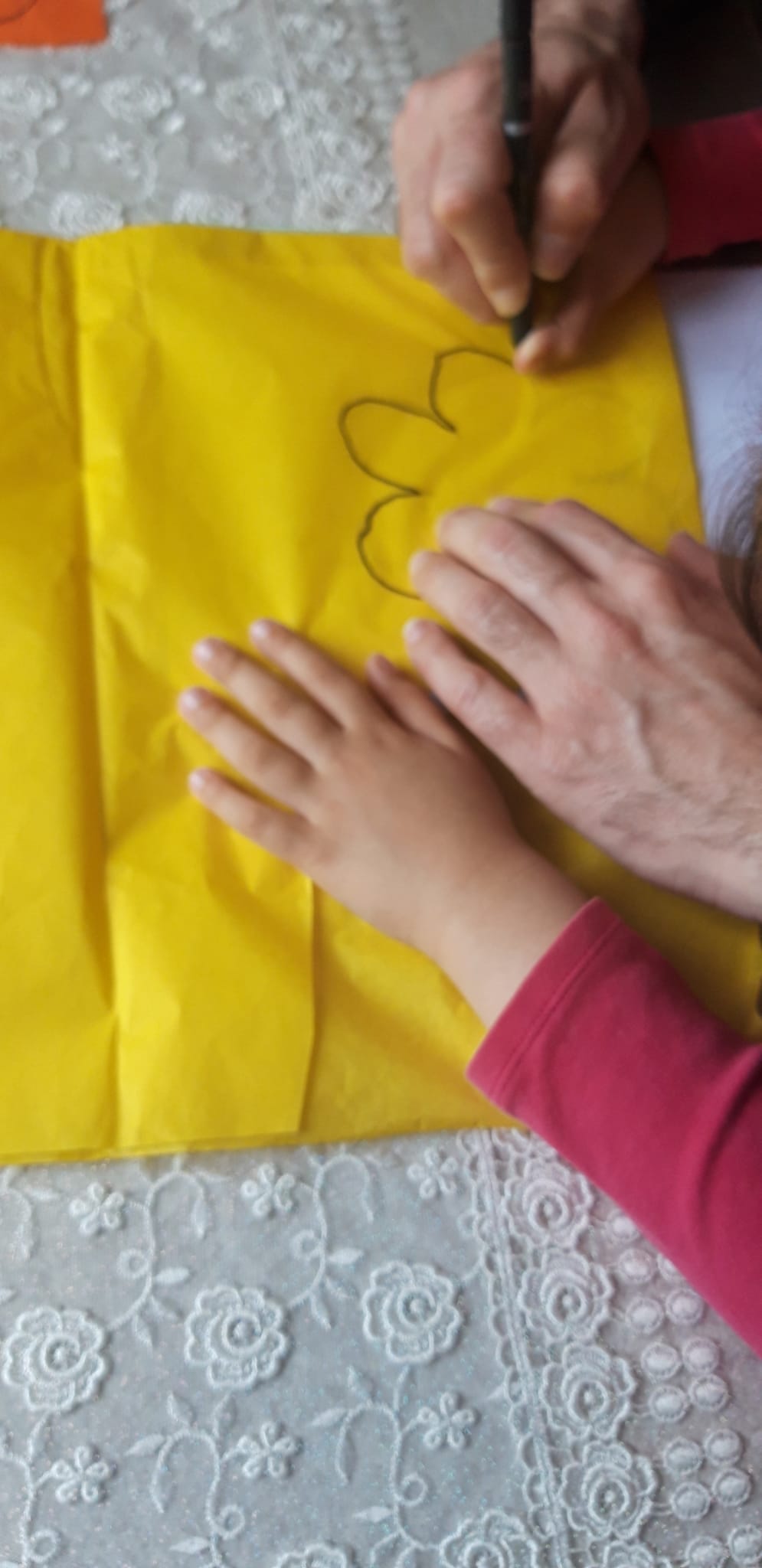 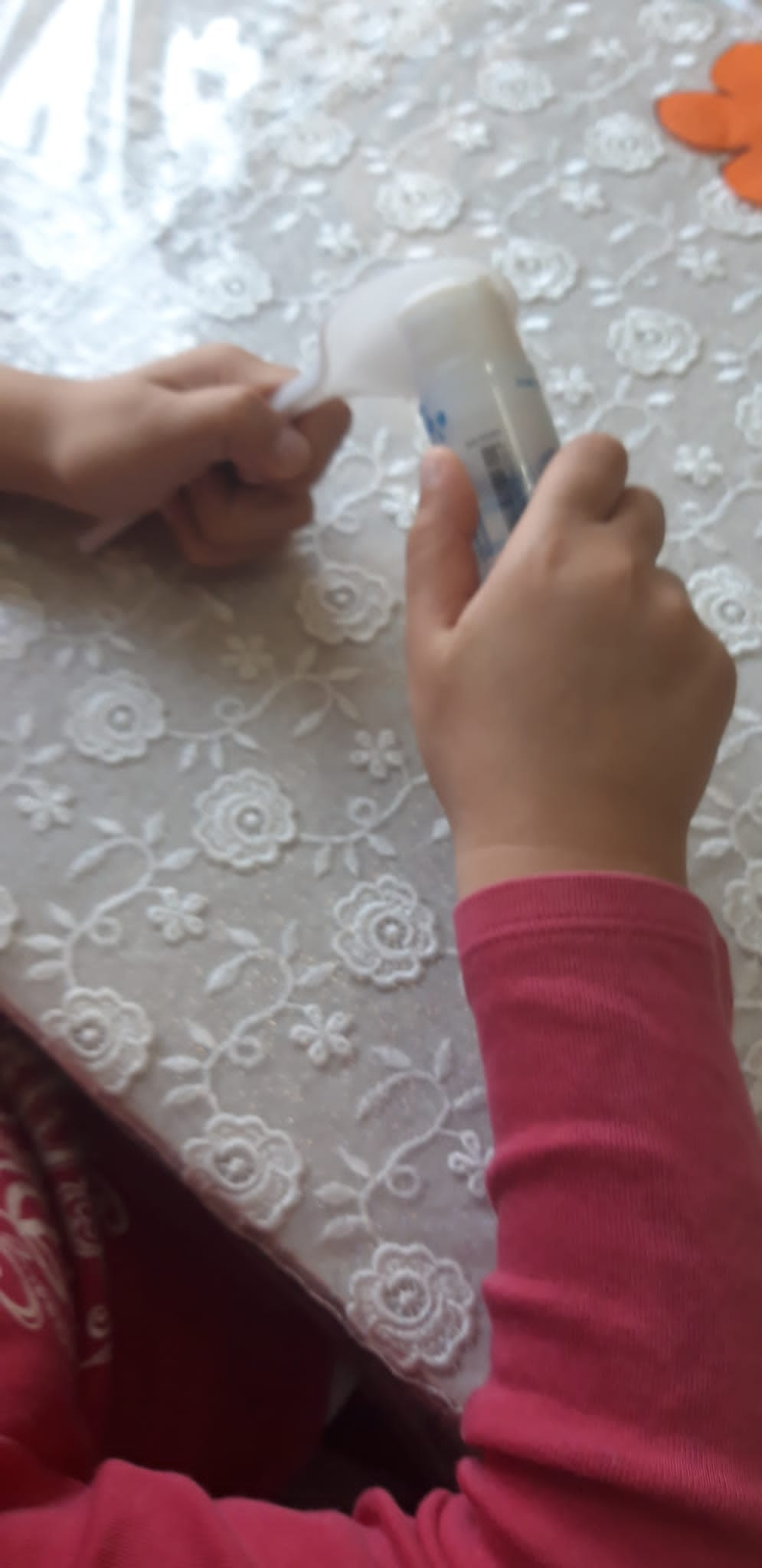 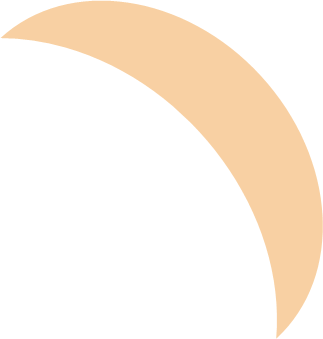 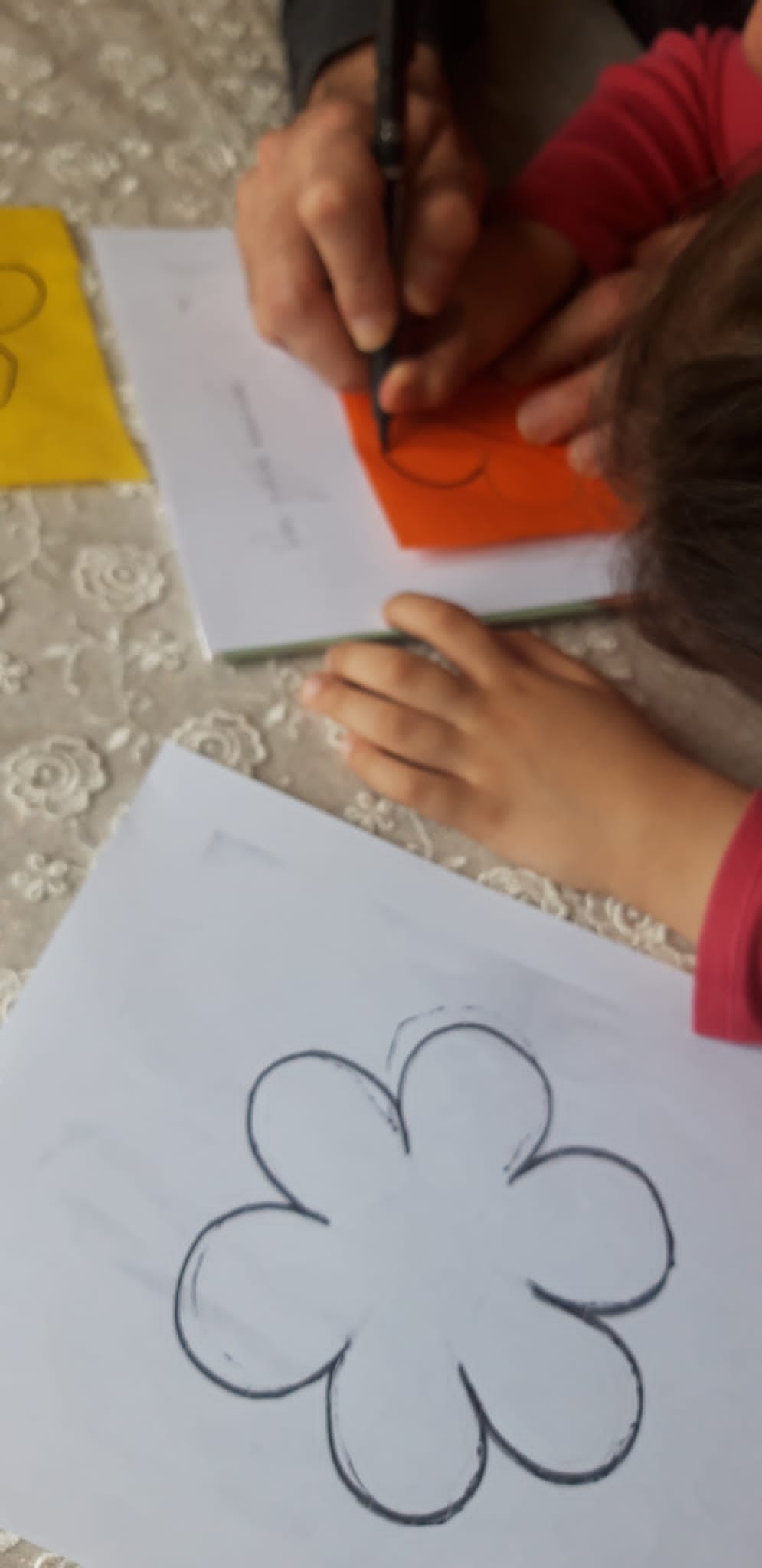 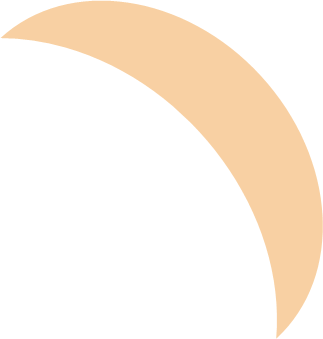 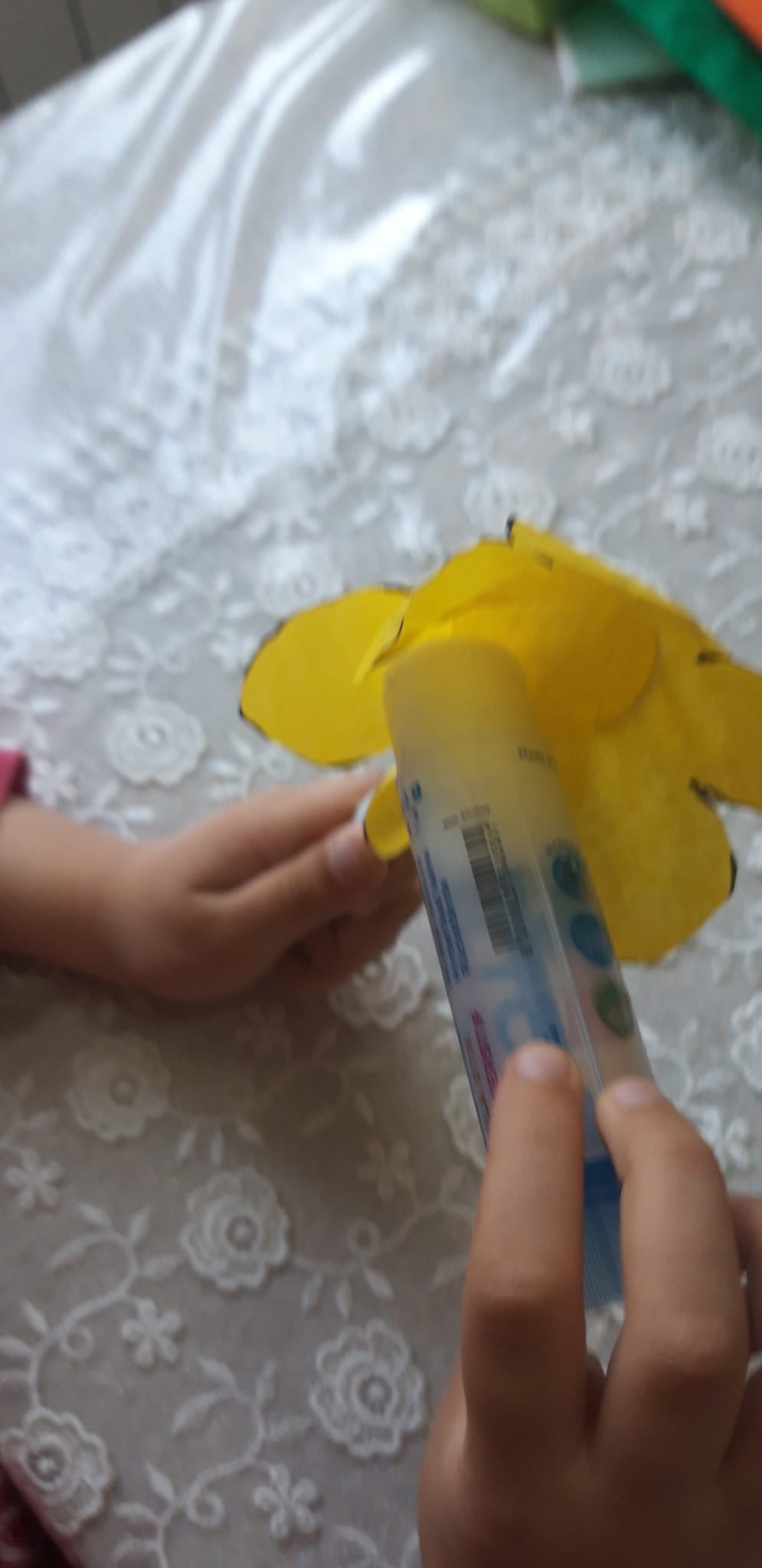 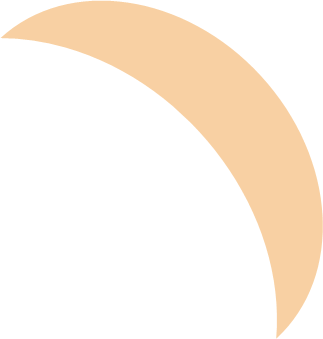 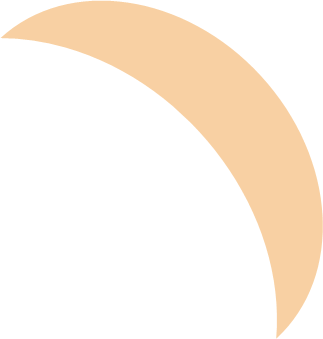 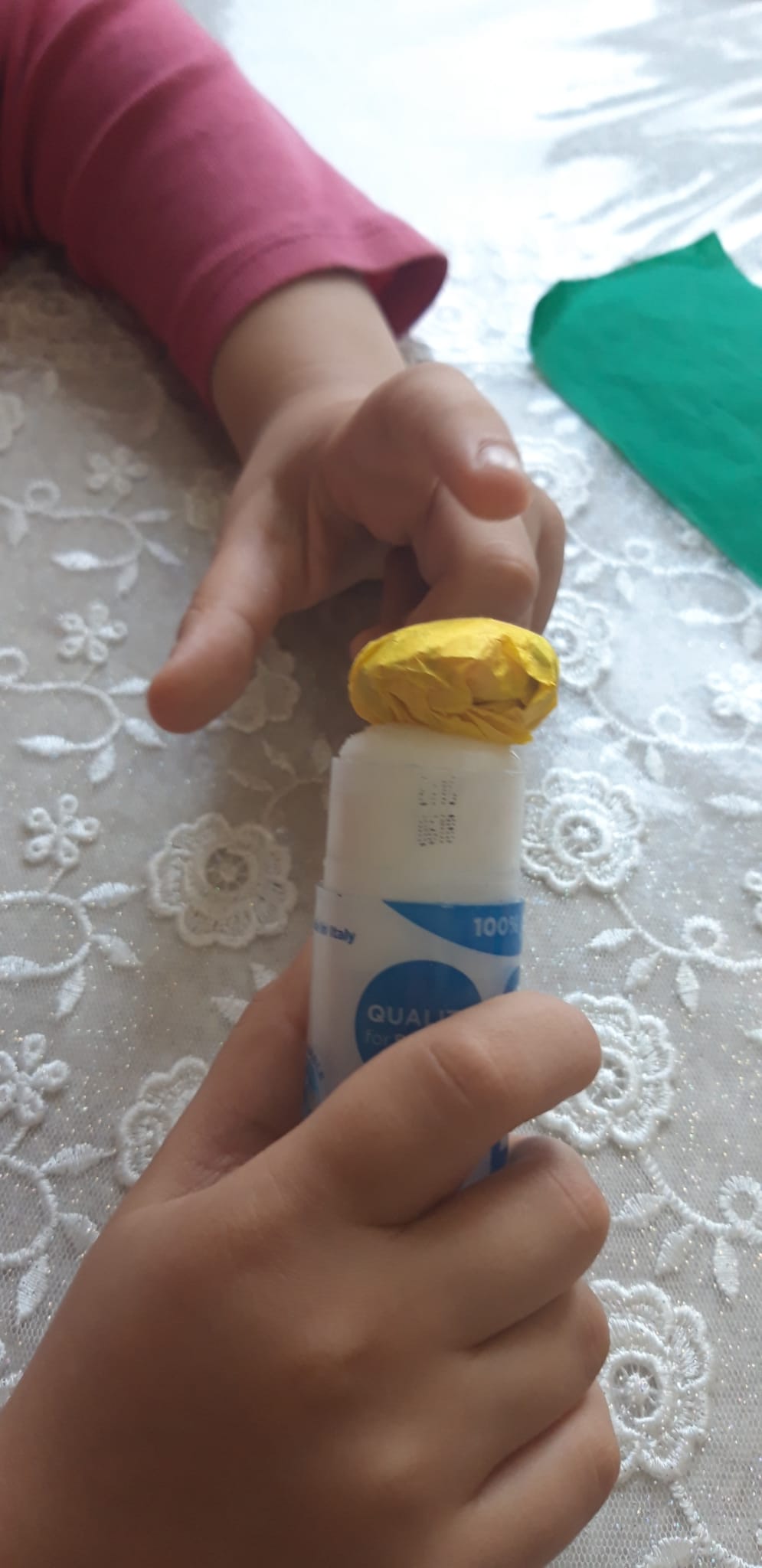 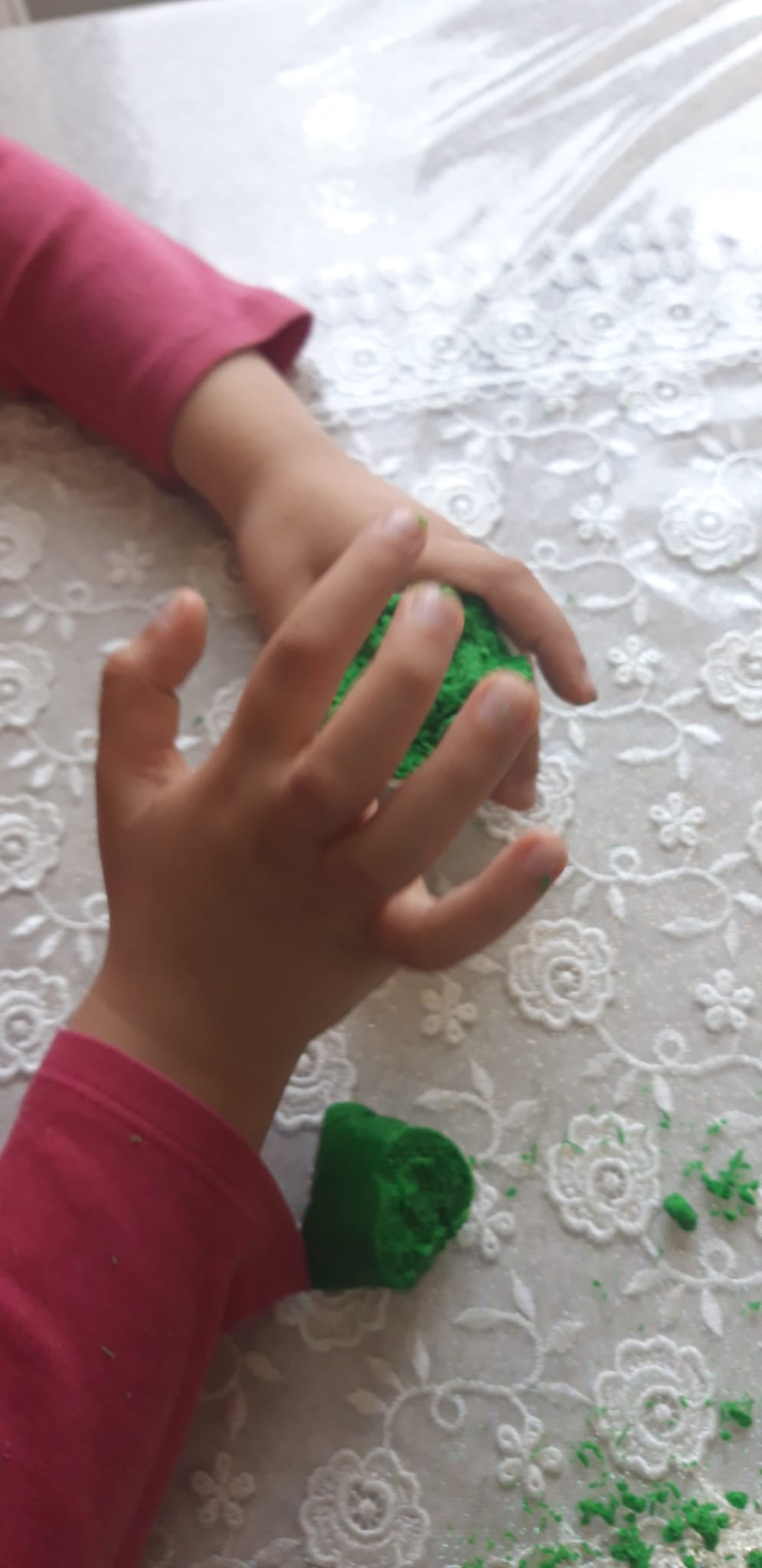 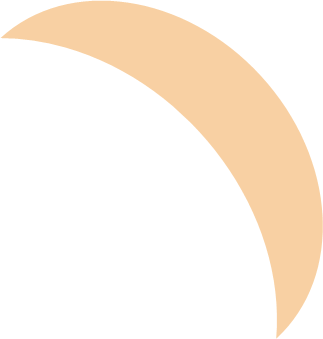 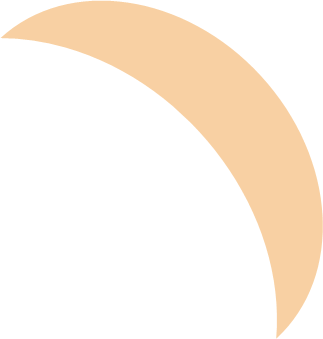 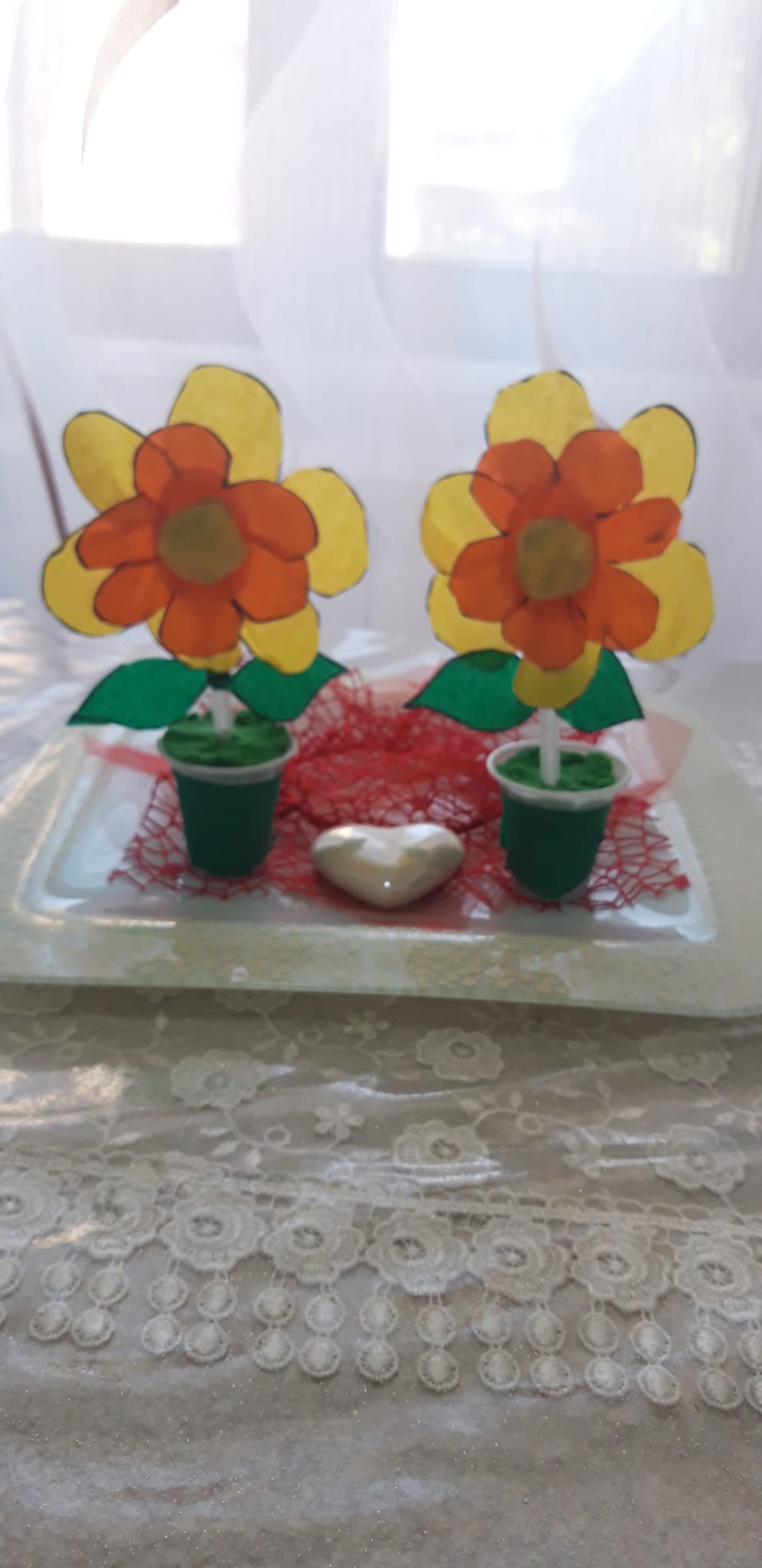 AUGURI MAMMA!
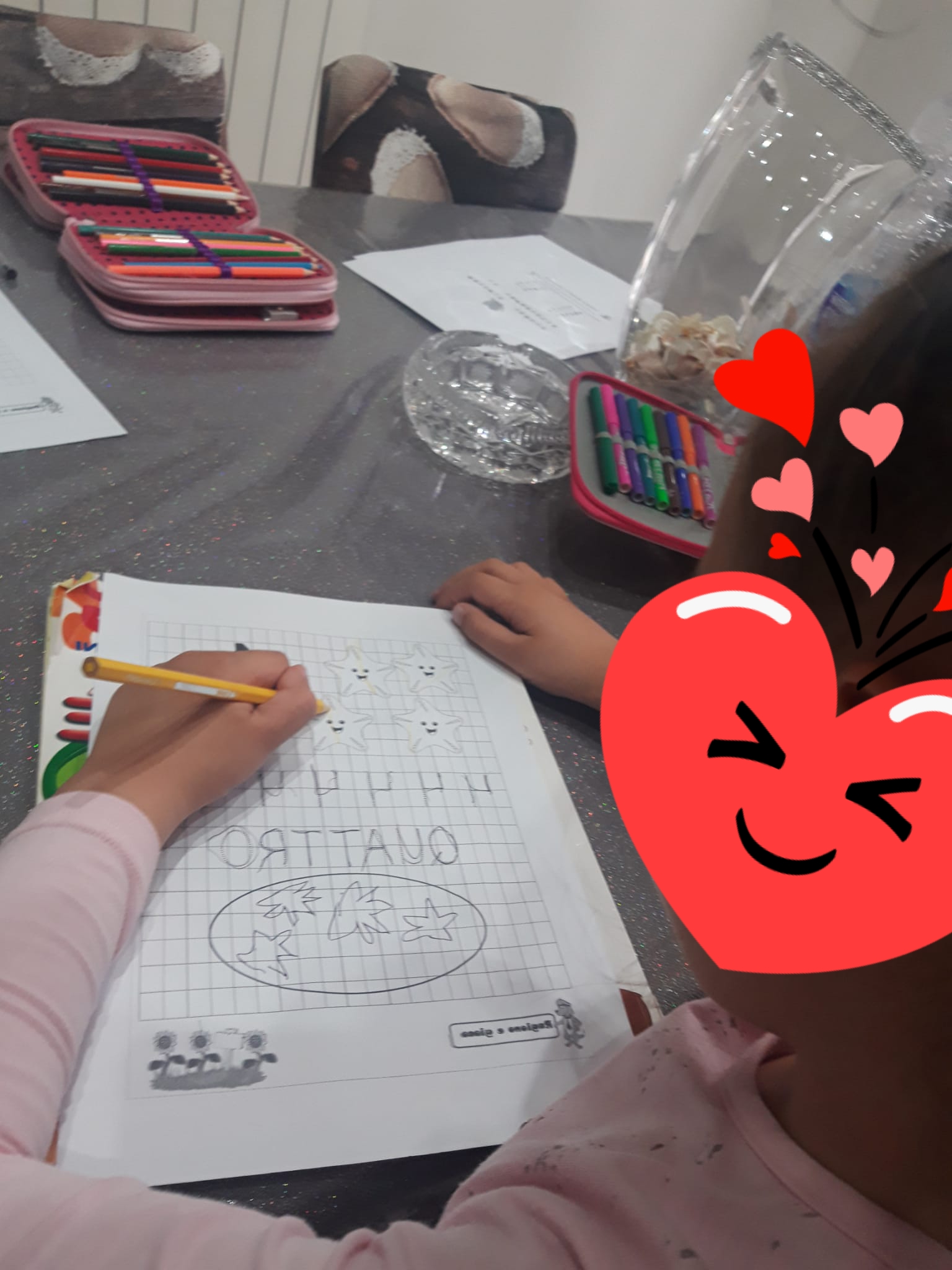 I NUMERI
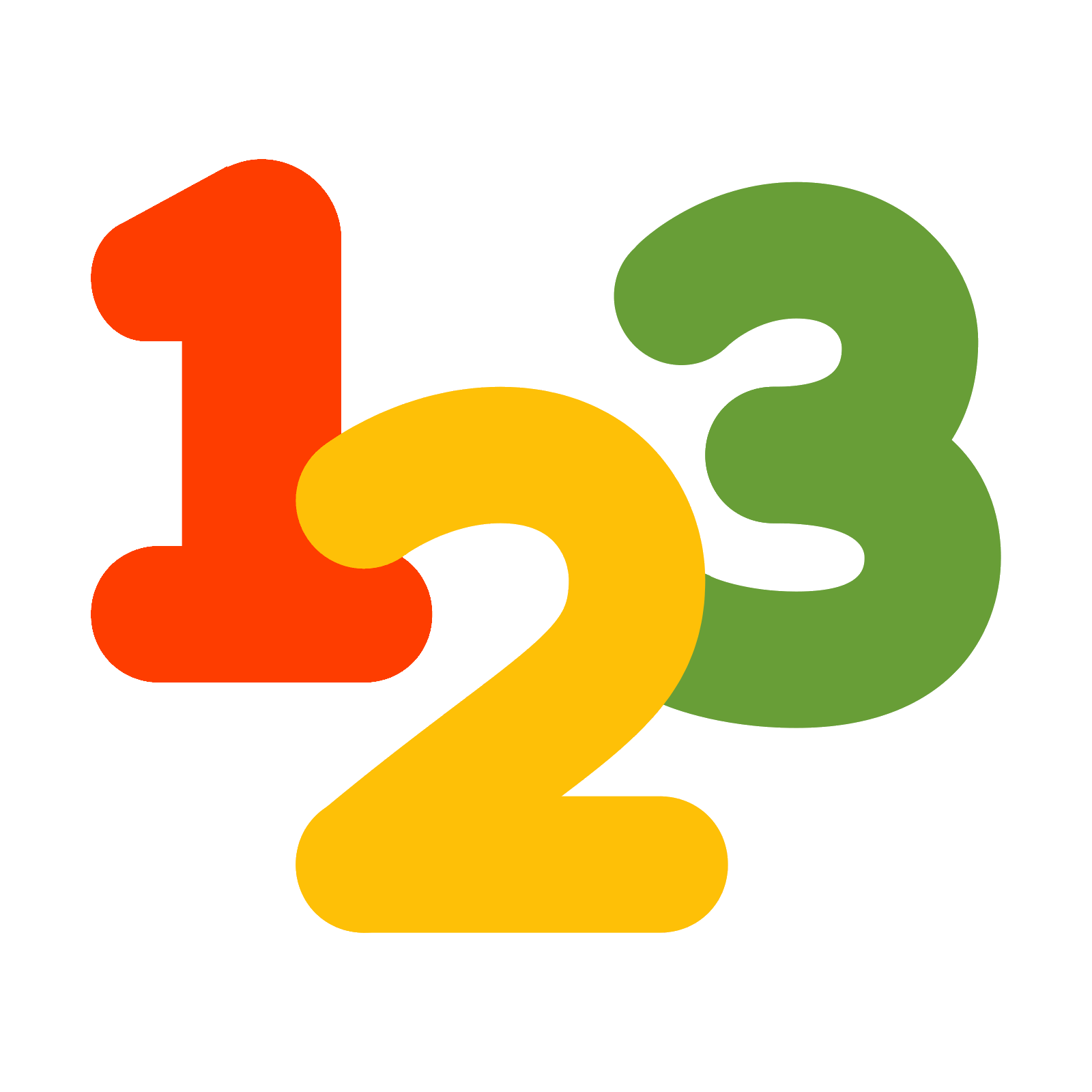 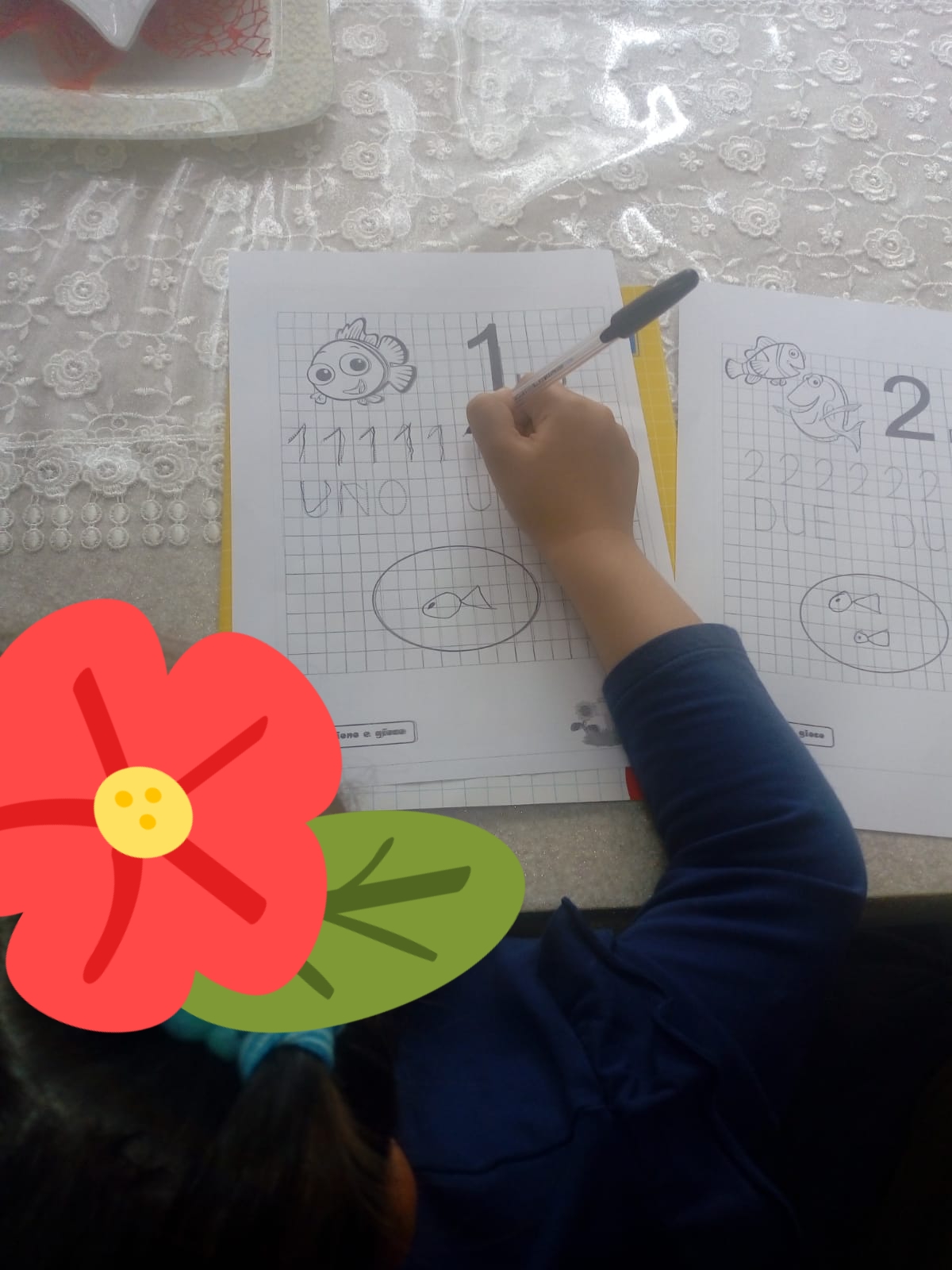 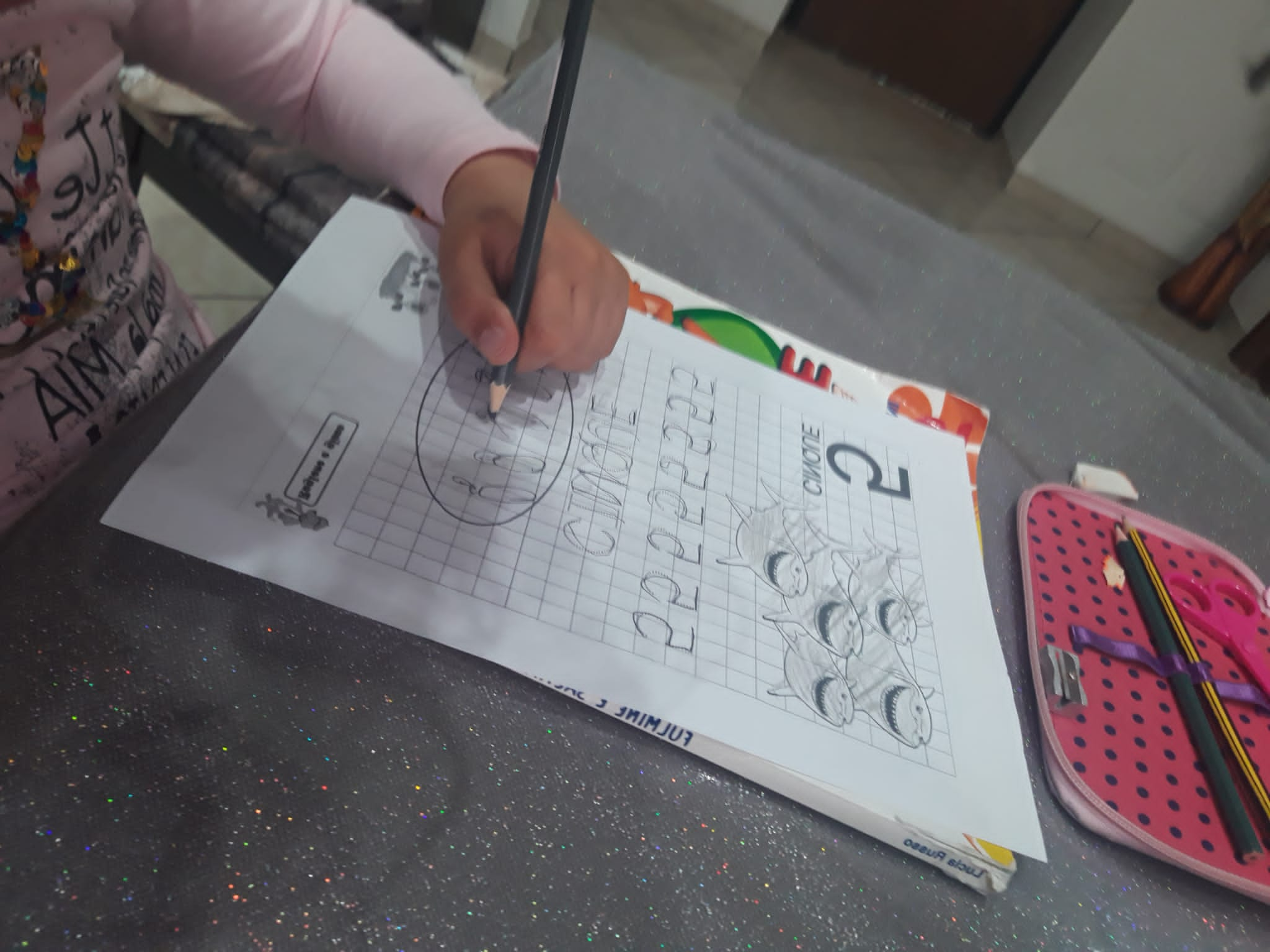 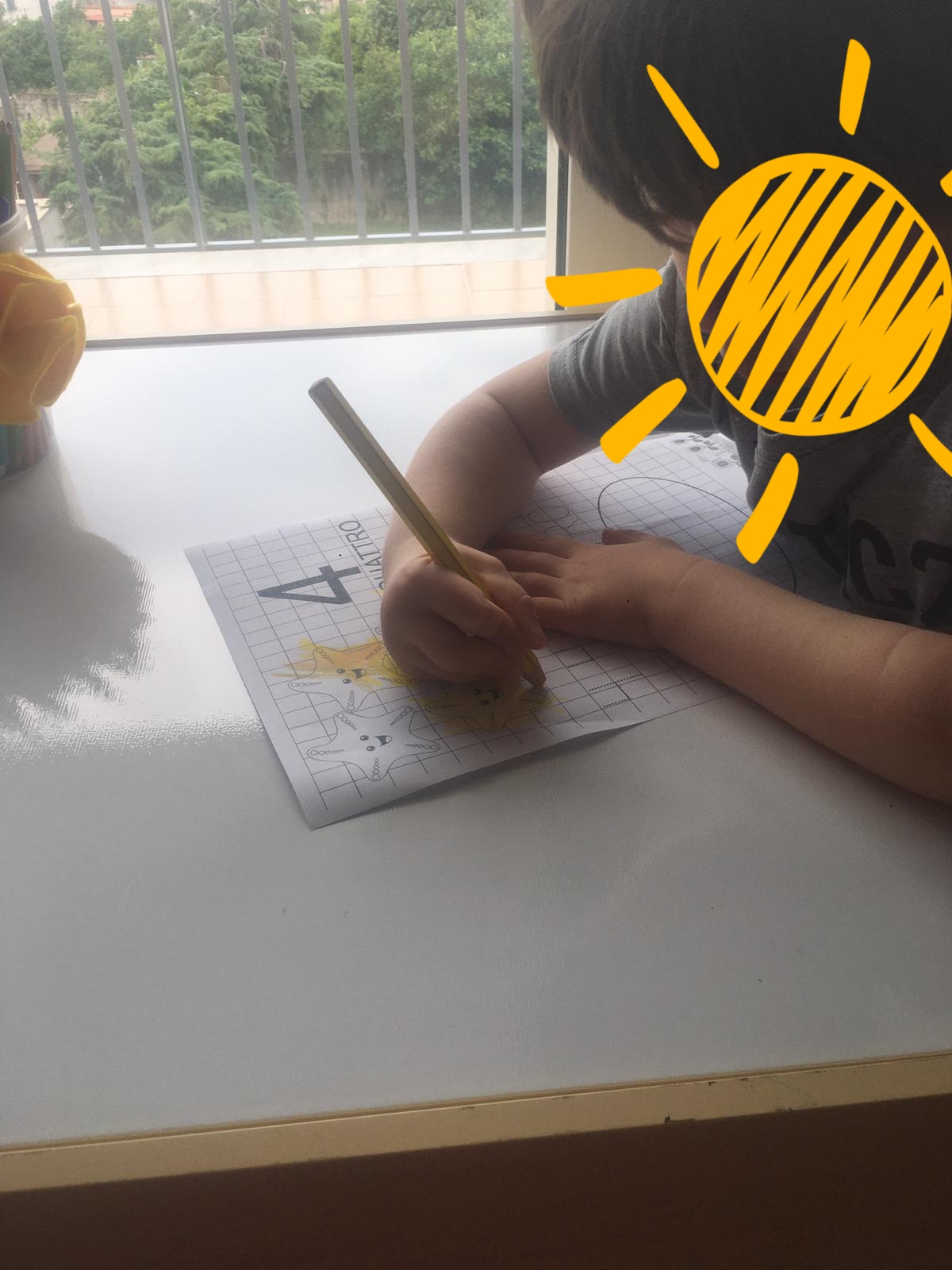